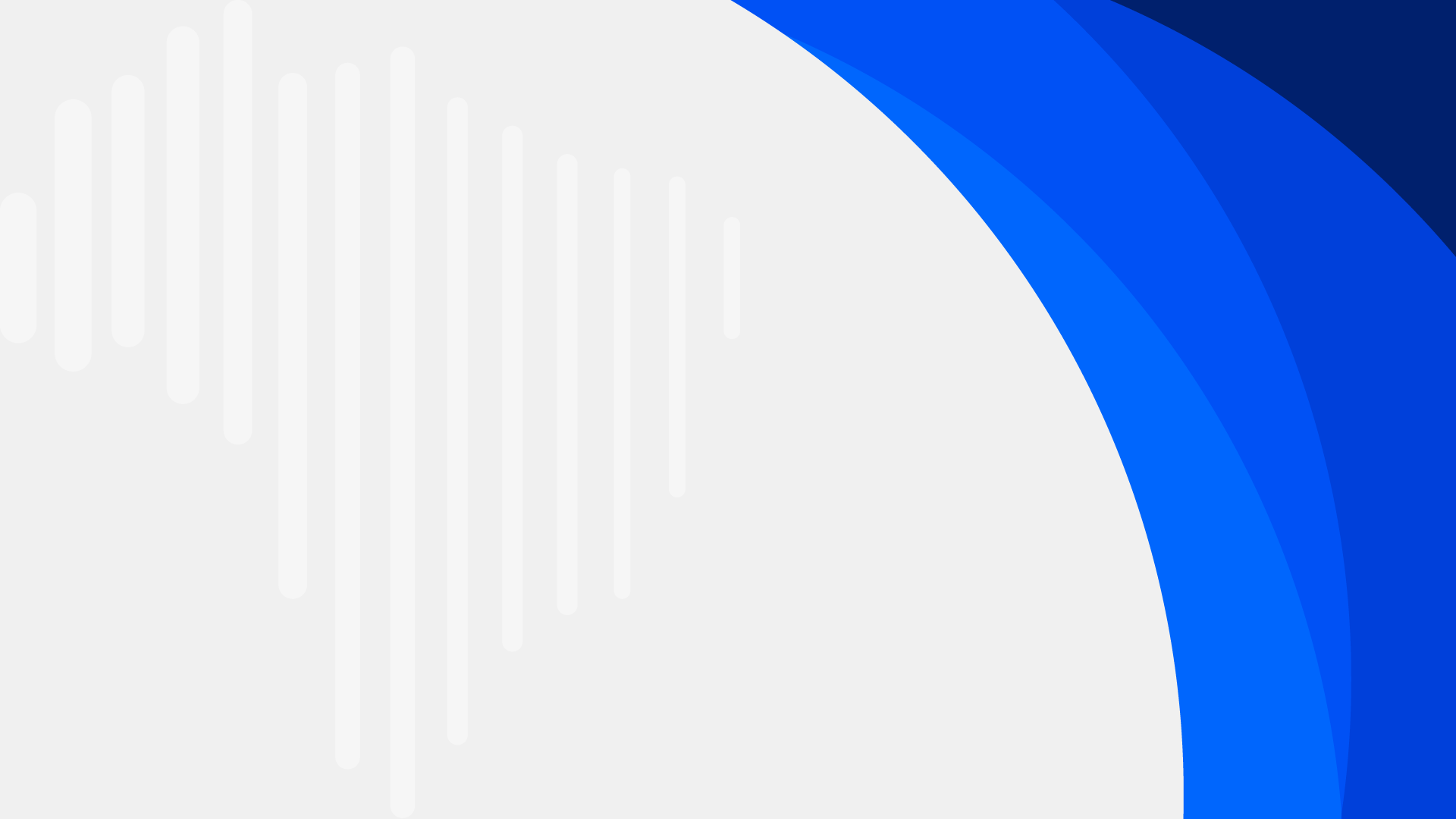 REFORMA TRIBUTÁRIA
Cooperativismo entre os entes
e
Federalismo Fiscal
Carlos Eduardo Xavier
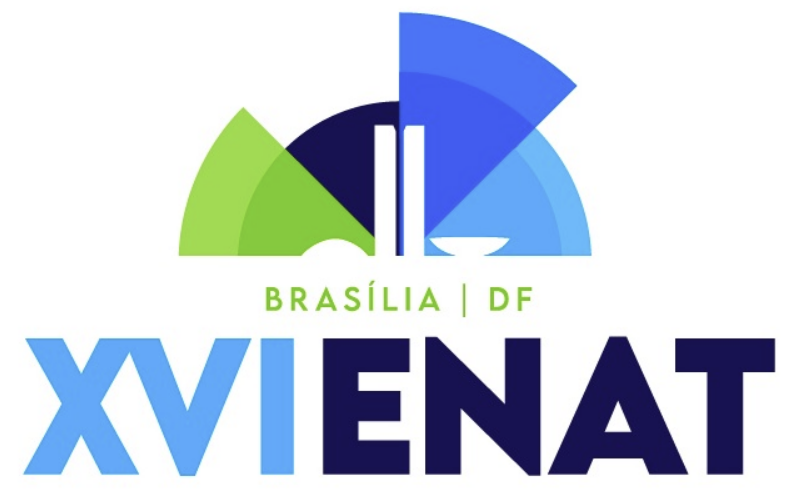 Presidente do COMSEFAZ
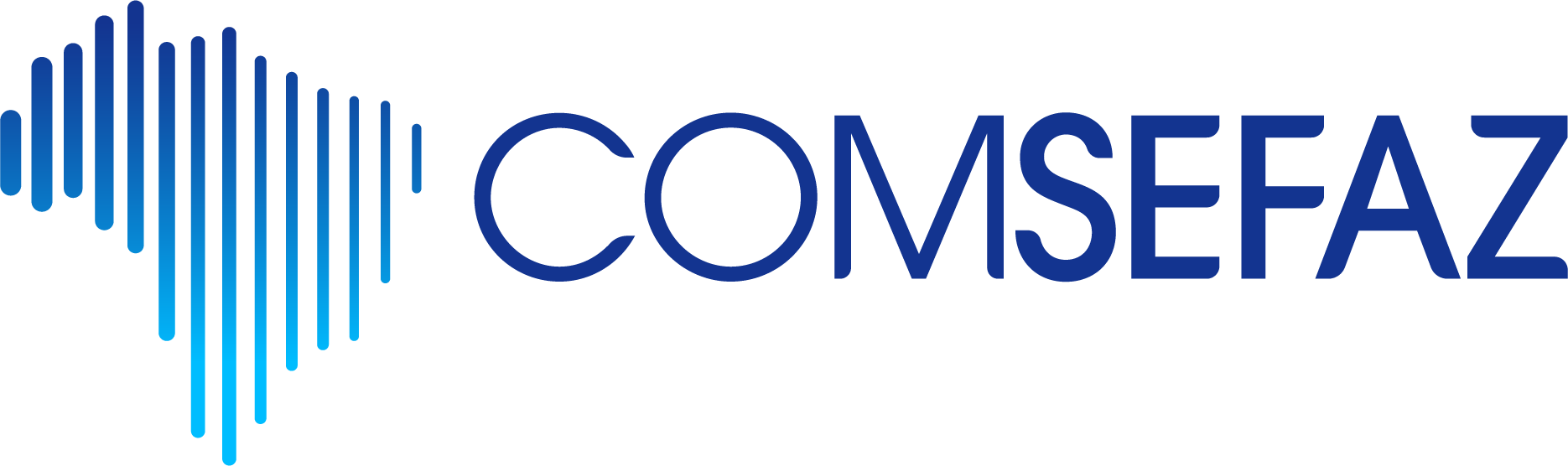 27/11/23
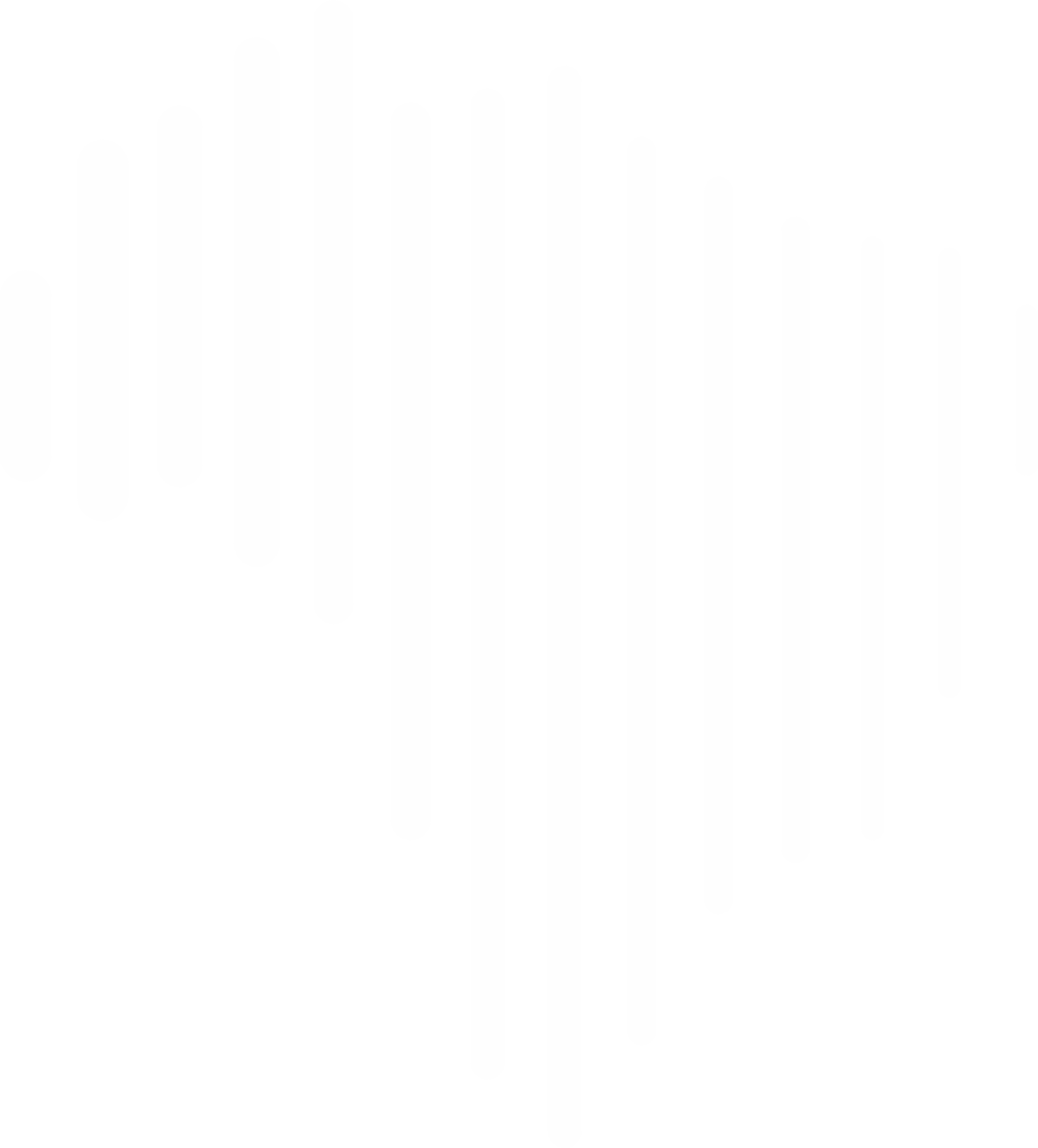 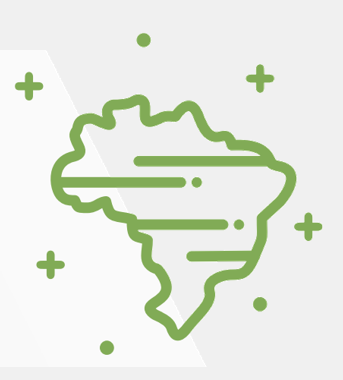 Cooperativismo entreos entes políticos
É a pedra basilar que possibilitará a aprovação não fatiada da RT, bem como a sistematização exitosa das diversas LCs que integram a sua regulamentação, especialmente sobre:
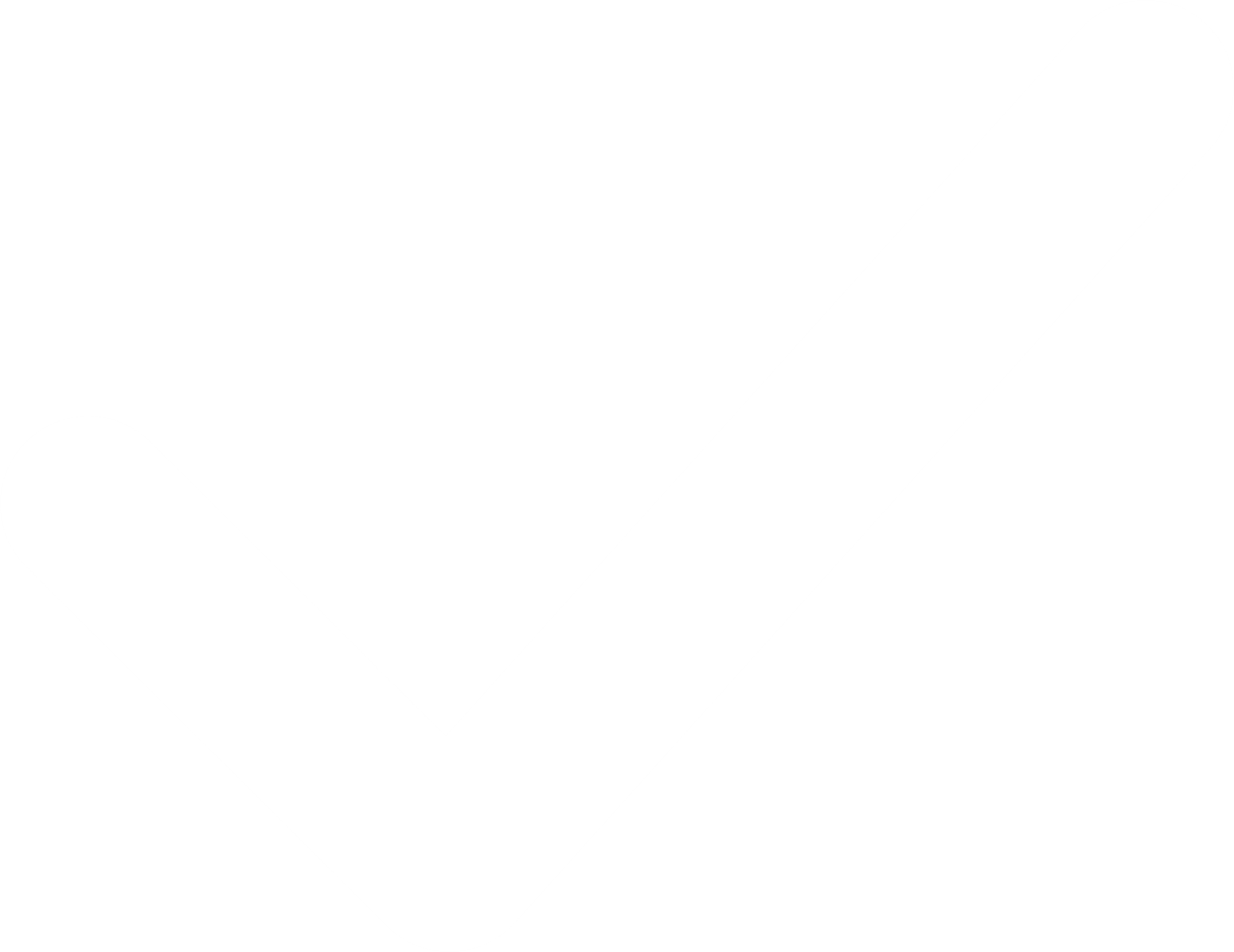 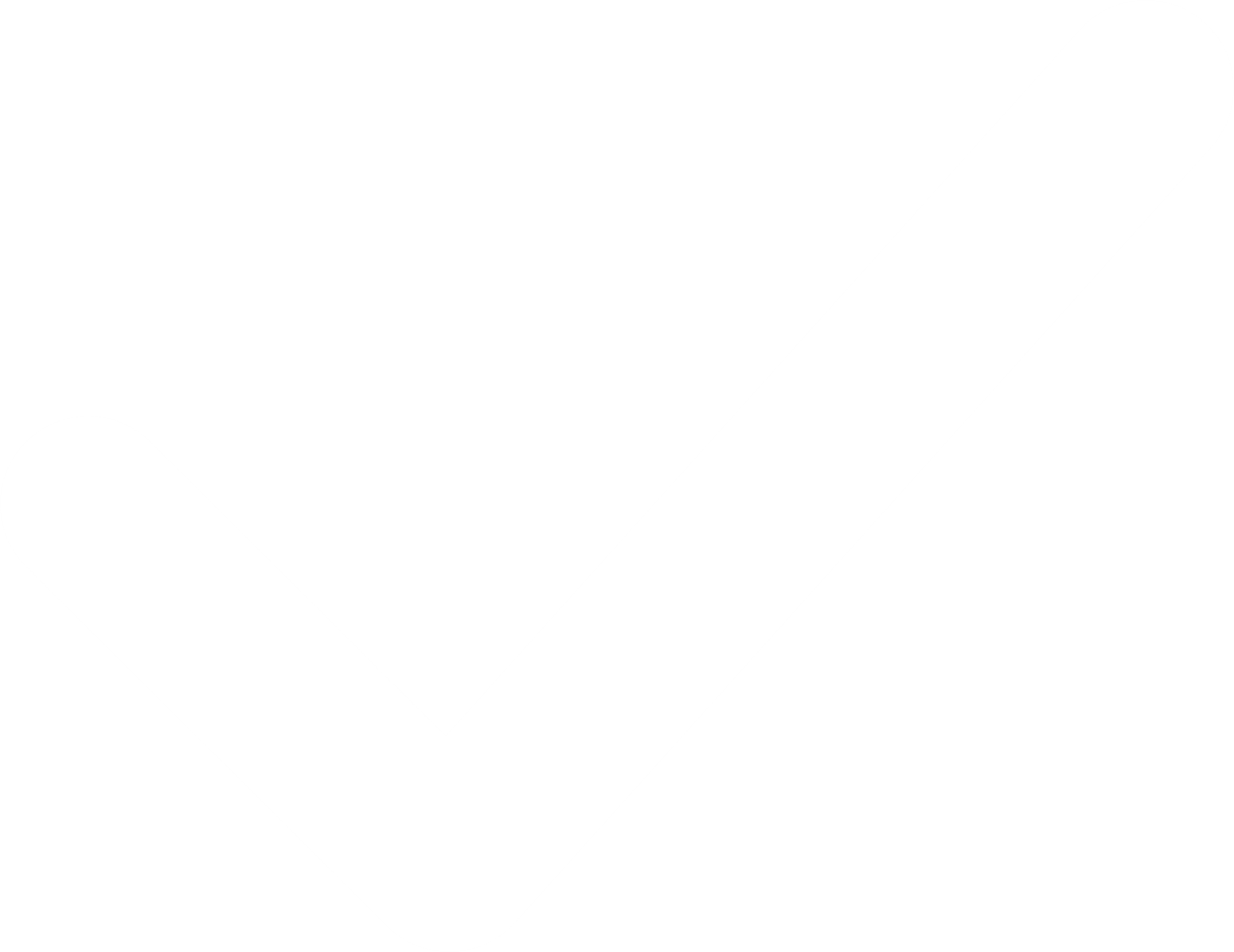 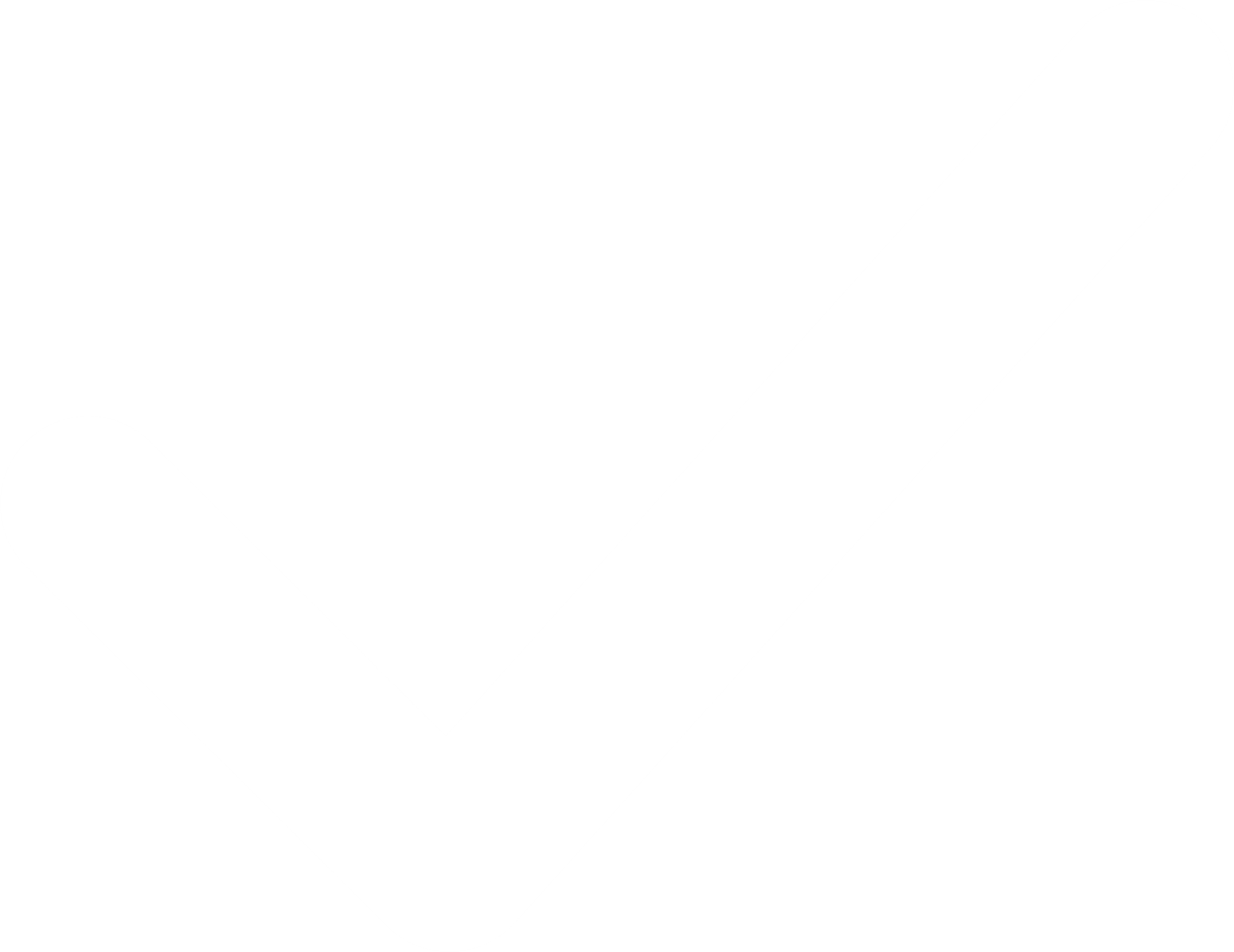 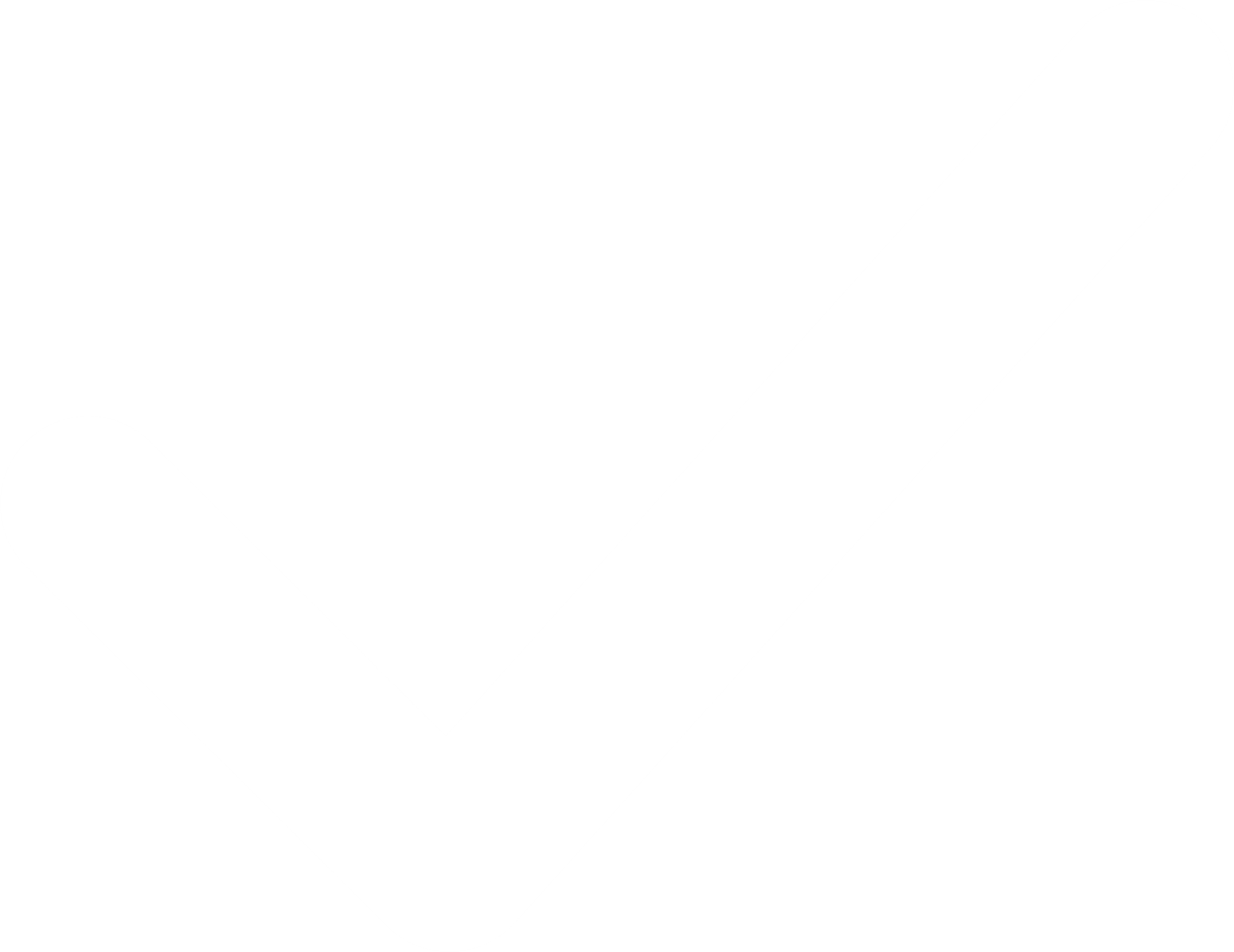 FNDR;
Comitê Gestor;
Modelagem geral dos novos tributos (FG, BC, ...);
Tratamentos diferenciados e favorecidos;
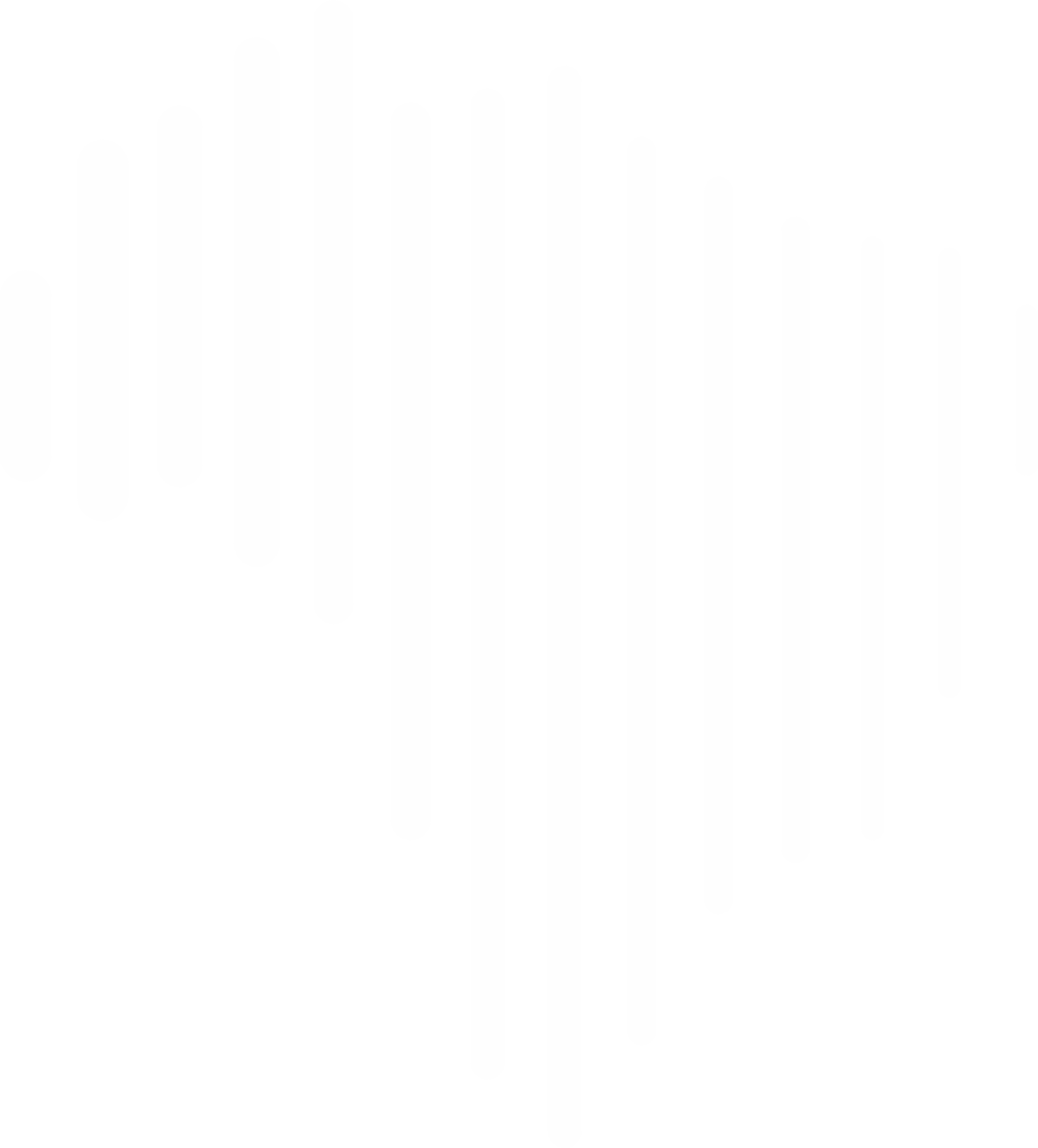 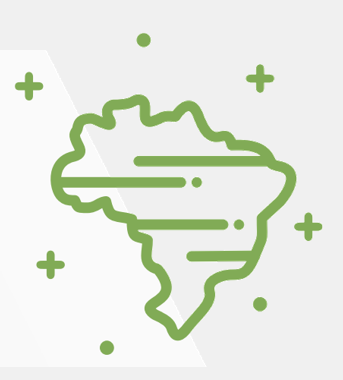 Cooperativismo entreos entes políticos
Arrecadação;
Fiscalização;
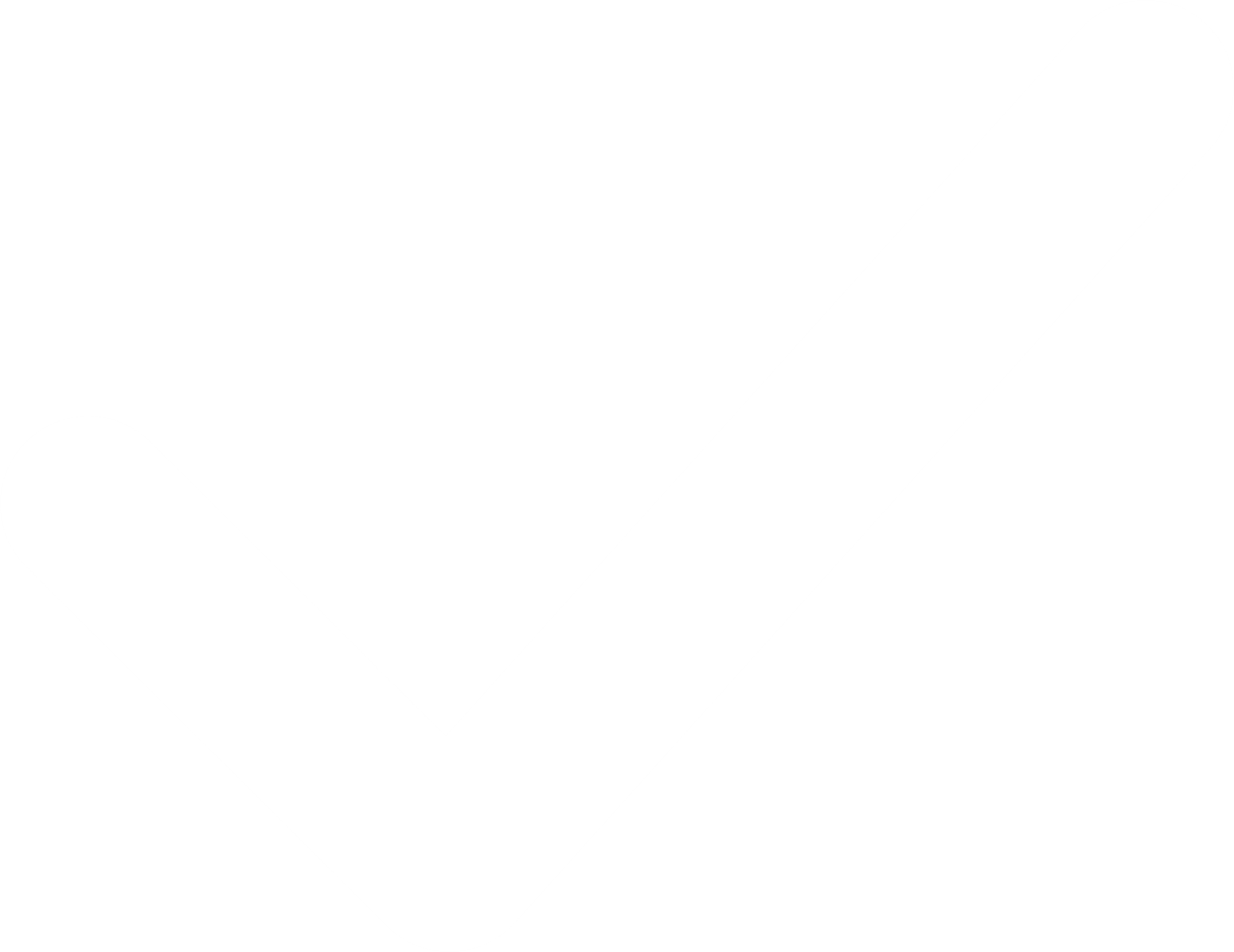 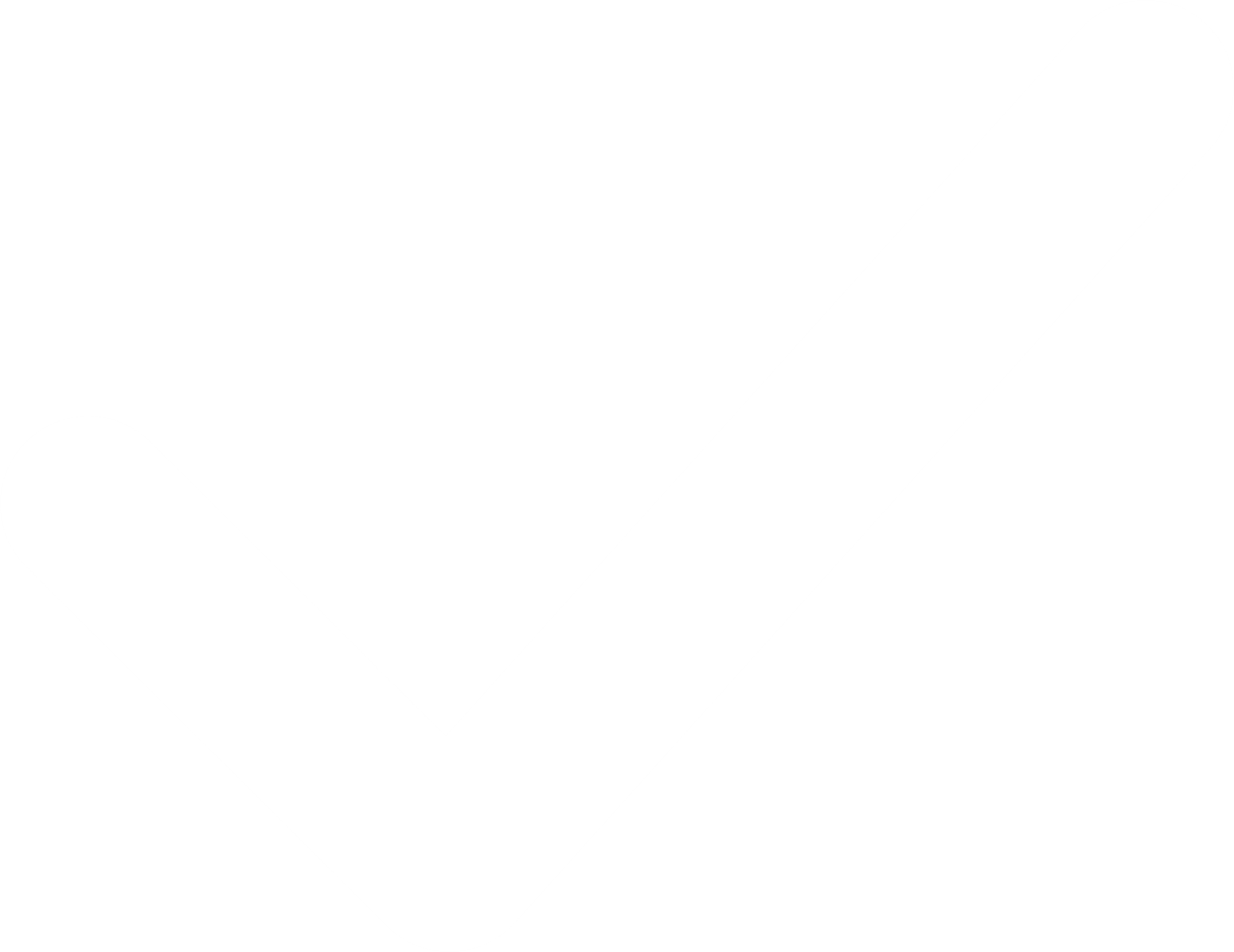 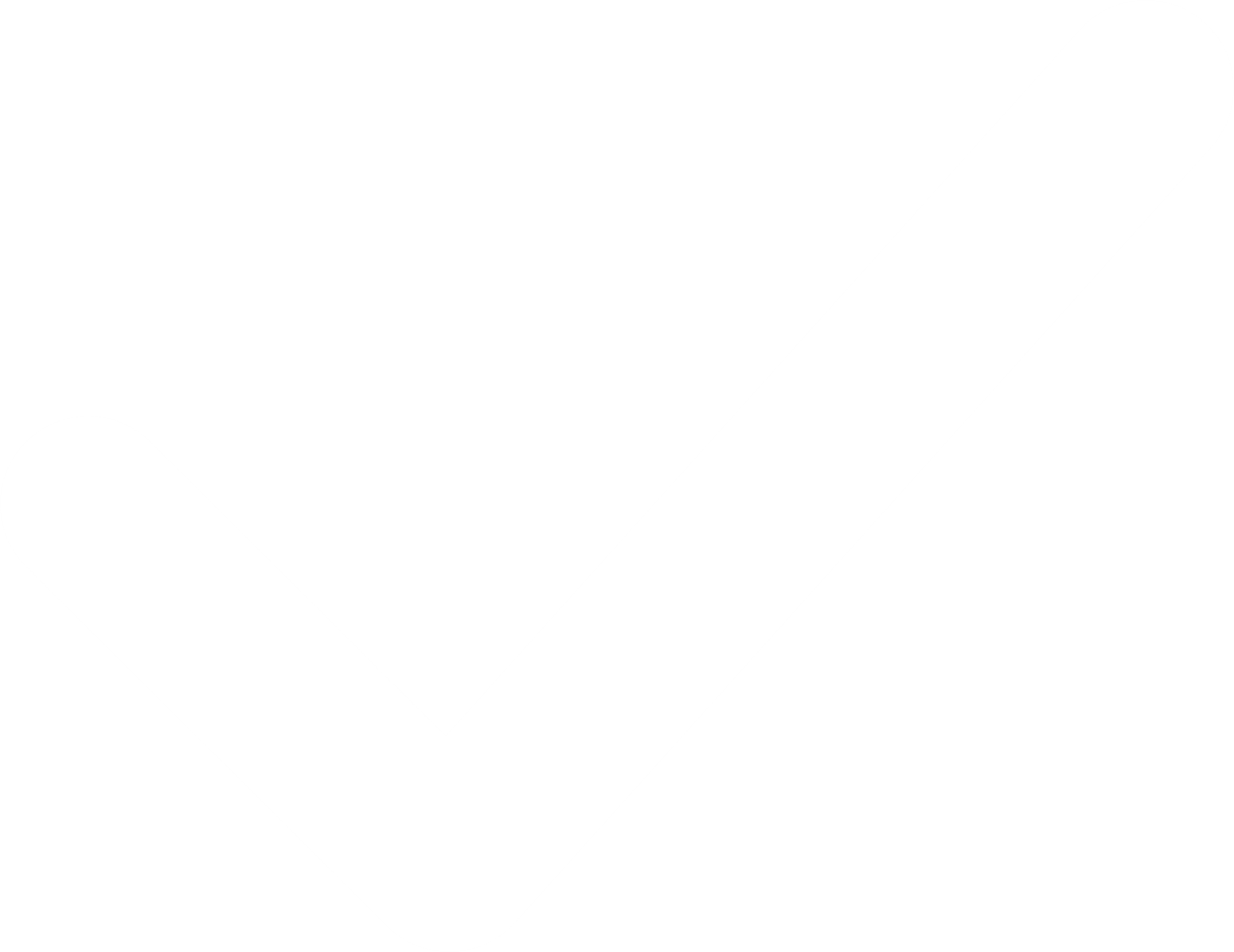 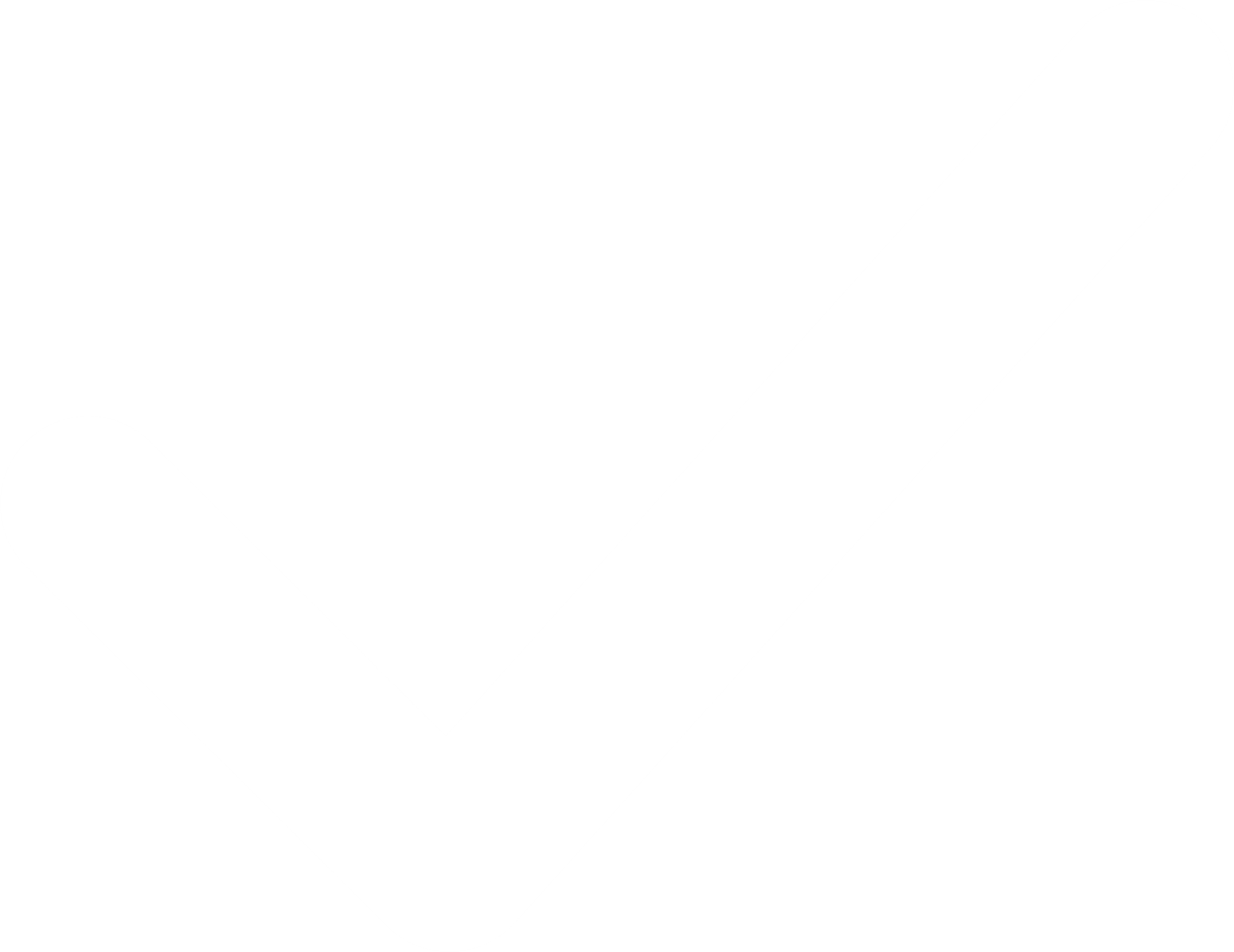 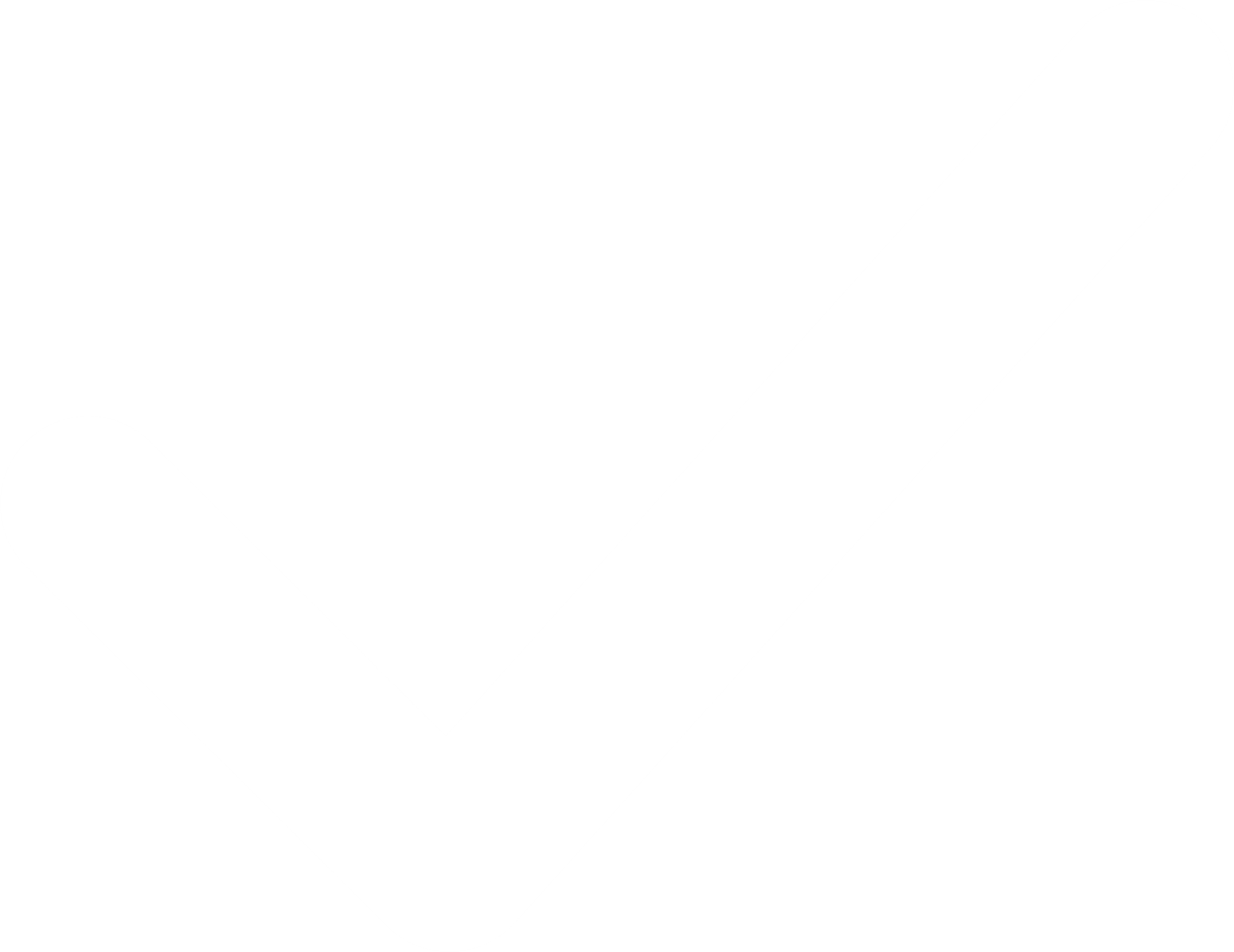 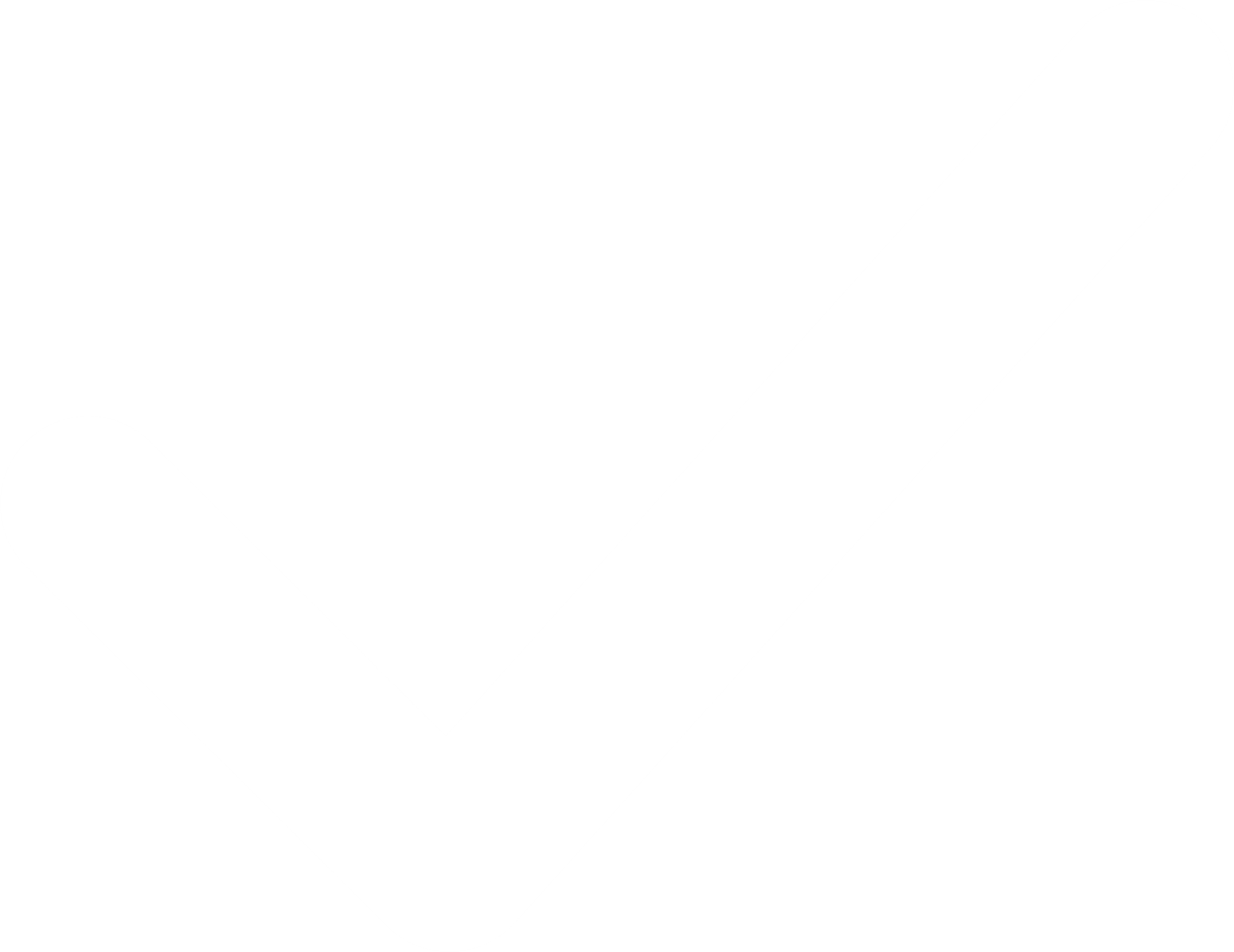 Transição federativa;
Contencioso;
Tratamentos diferenciados e favorecidos;
Transição para os novos tributos;
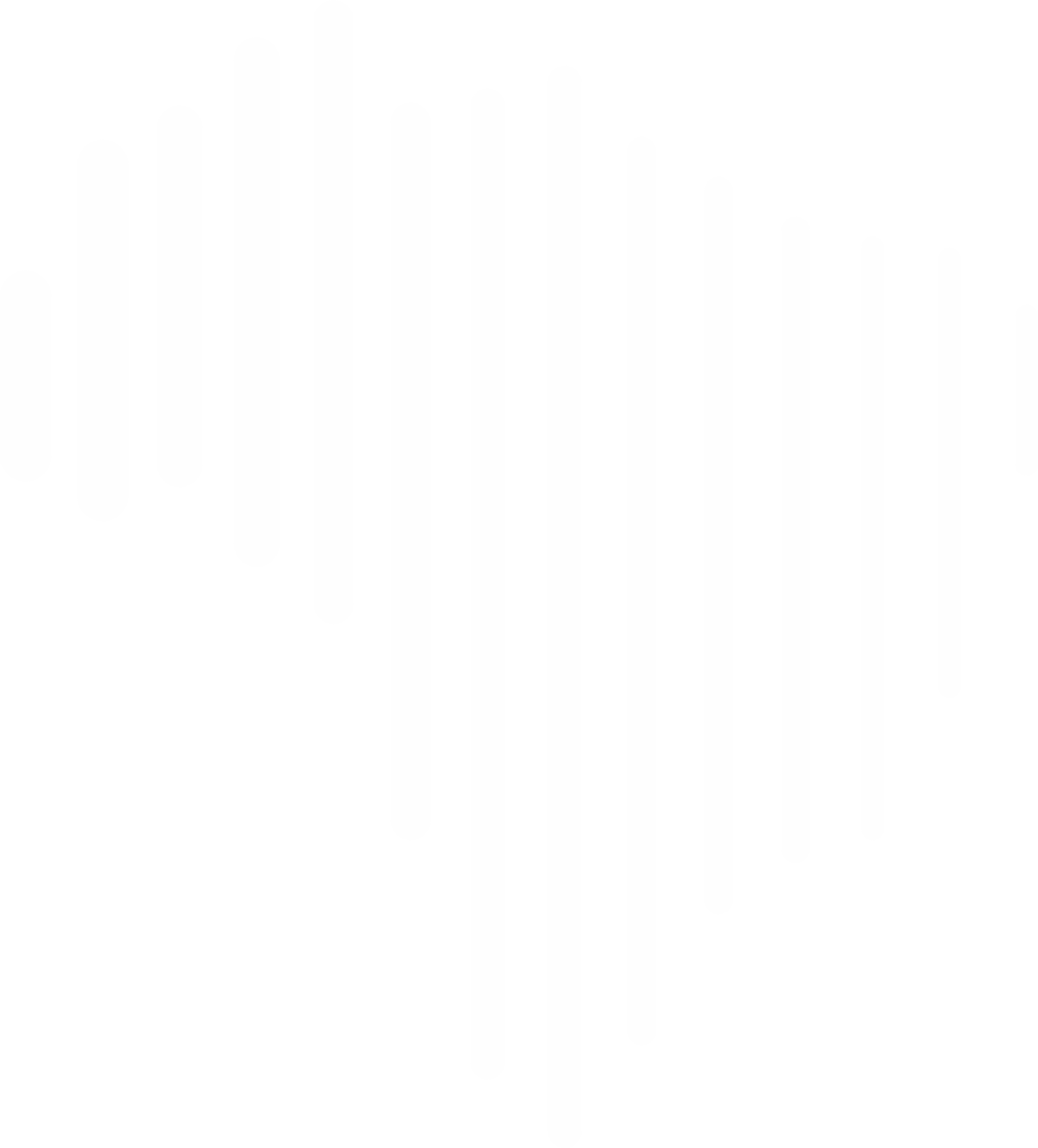 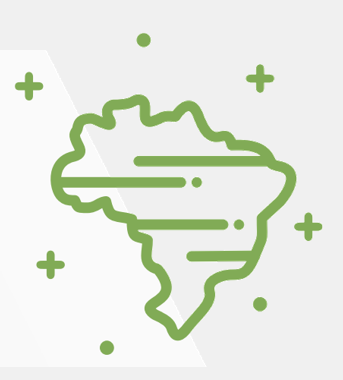 Cooperativismo entreos entes políticos
Imposto Seletivo;
ZFM e ALC;
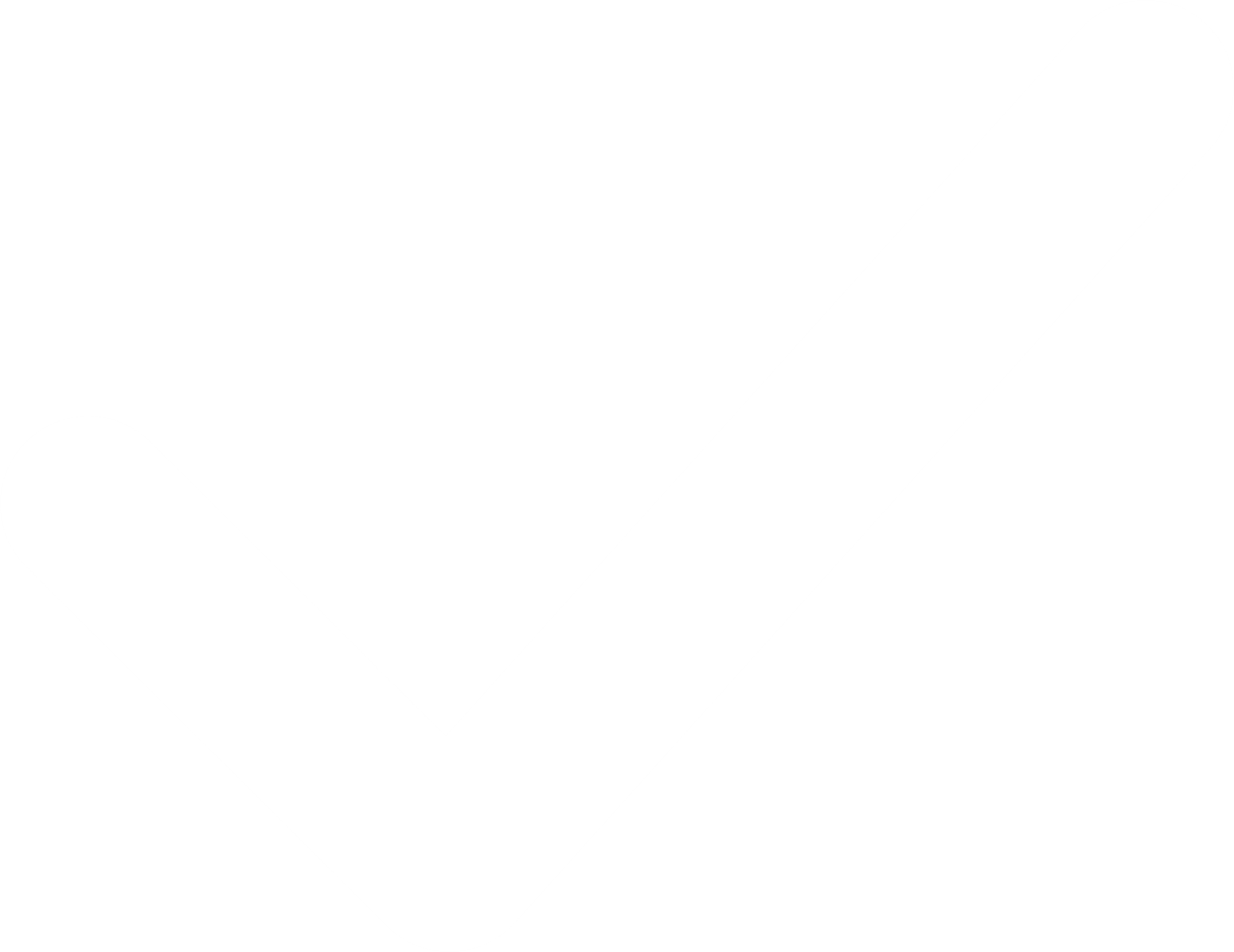 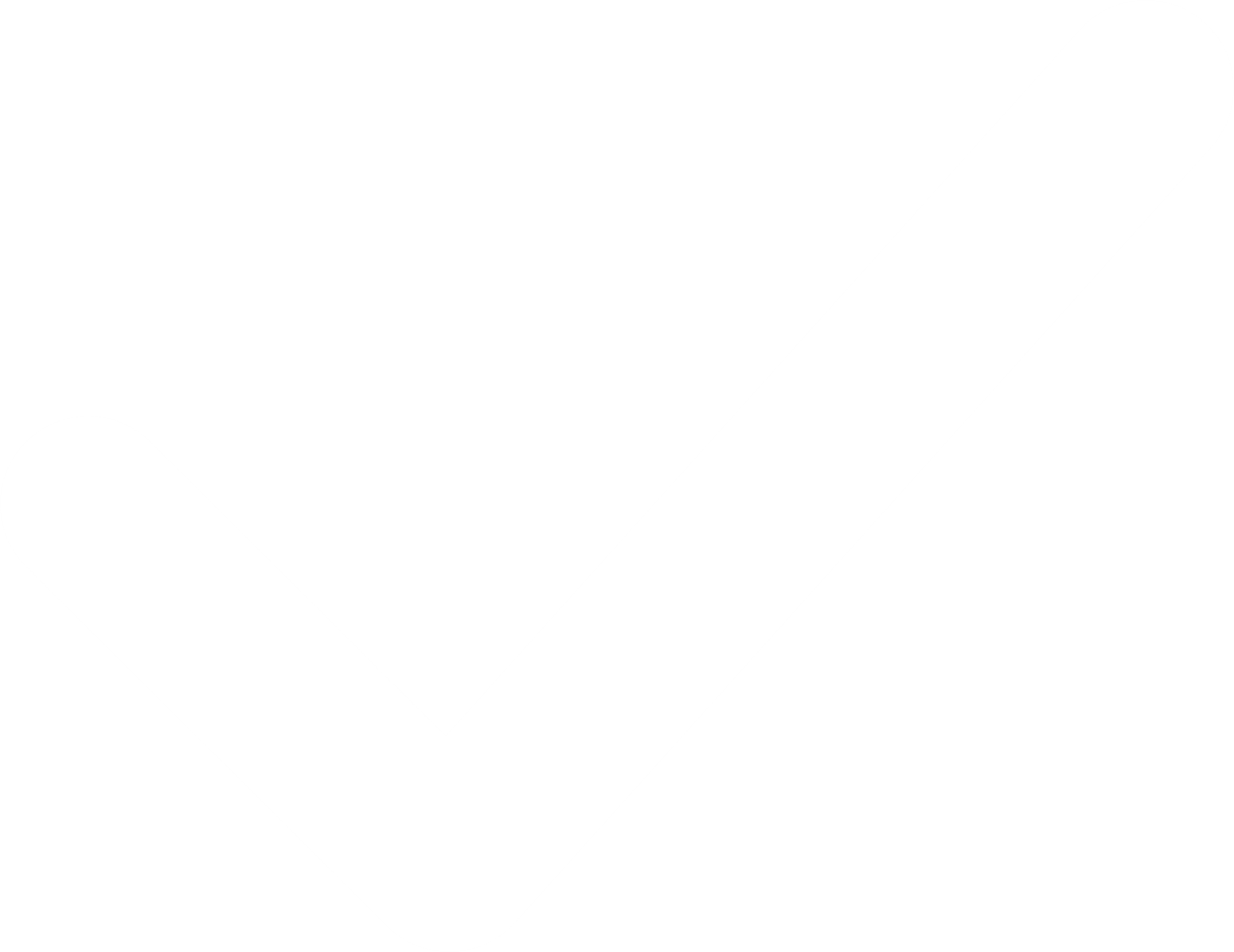 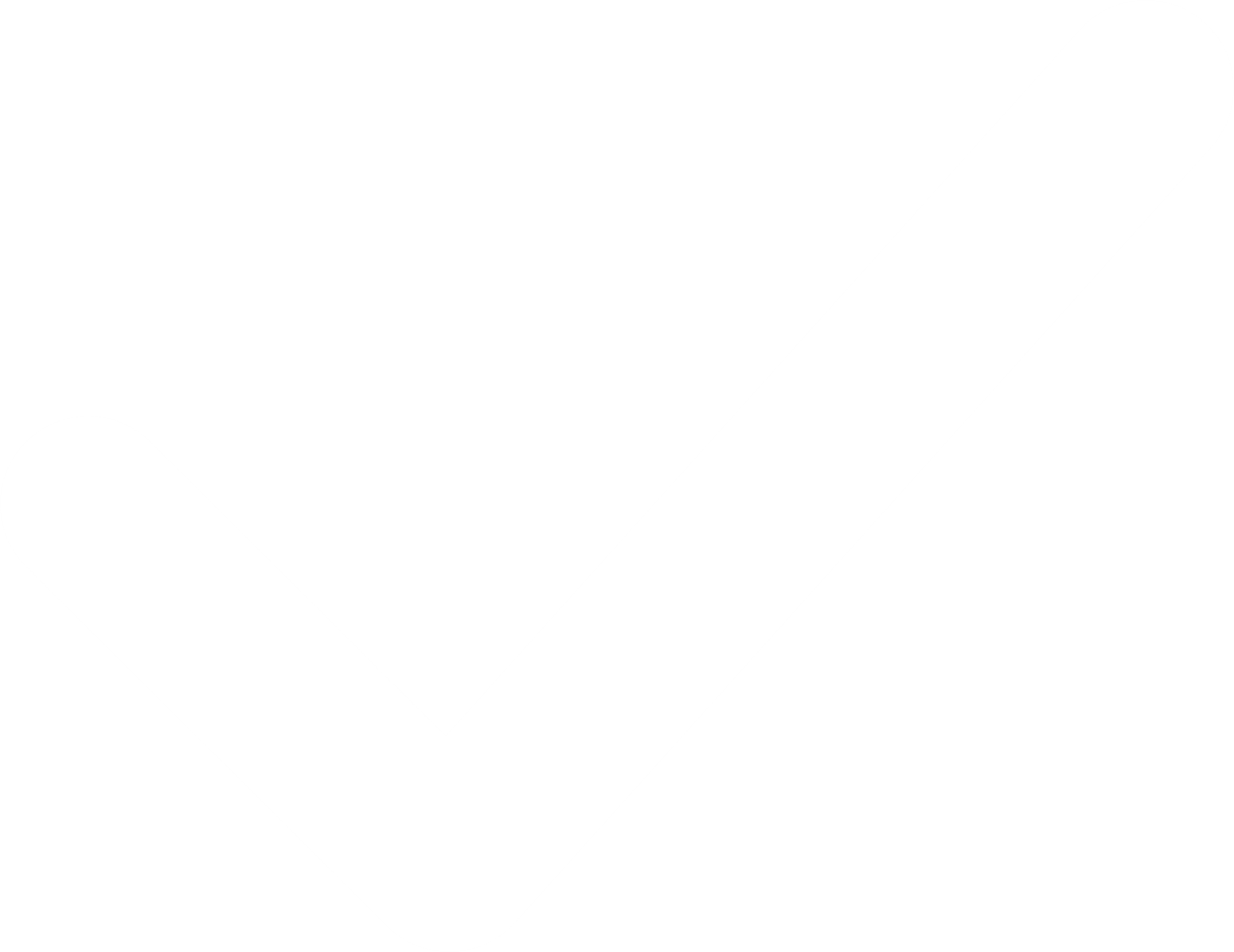 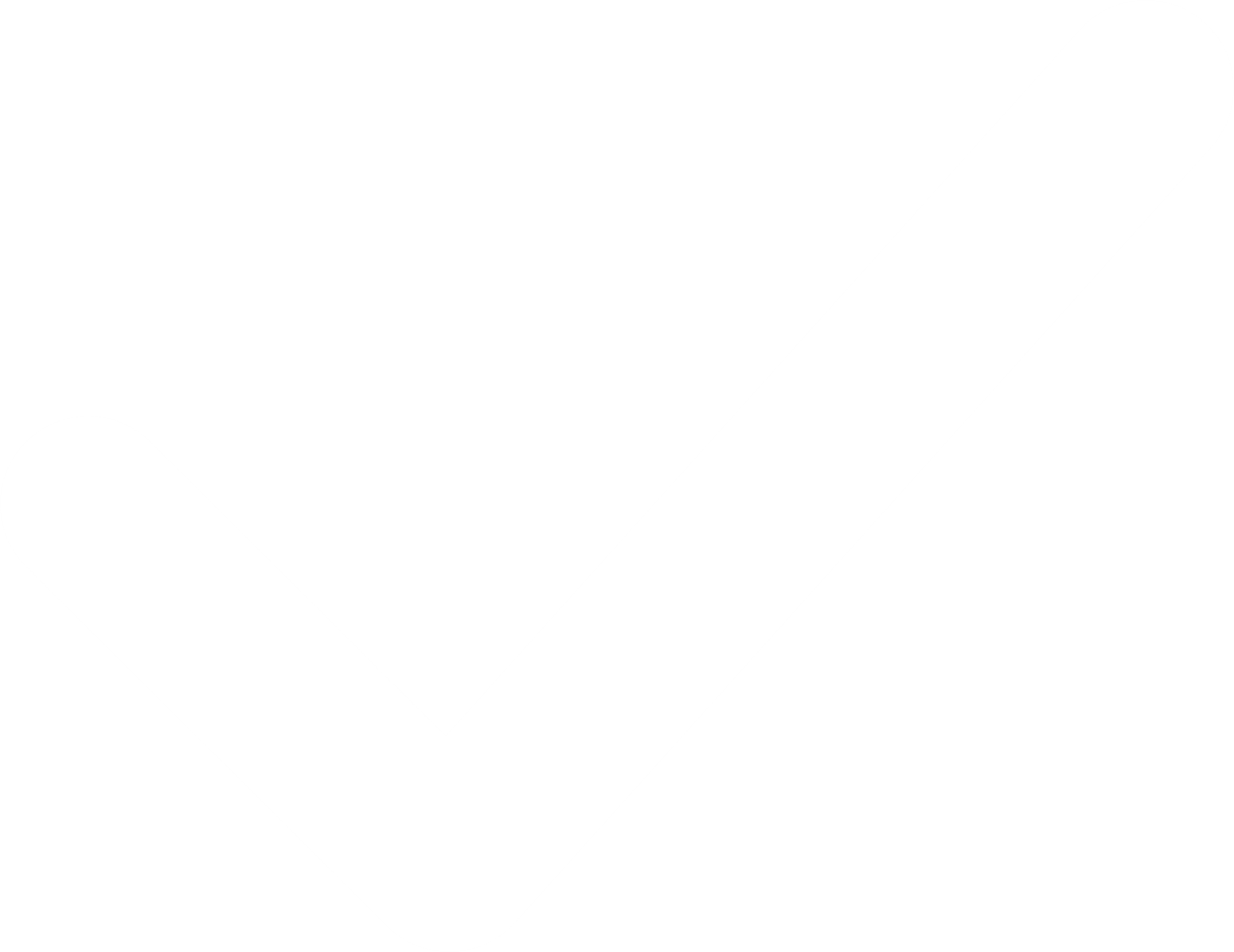 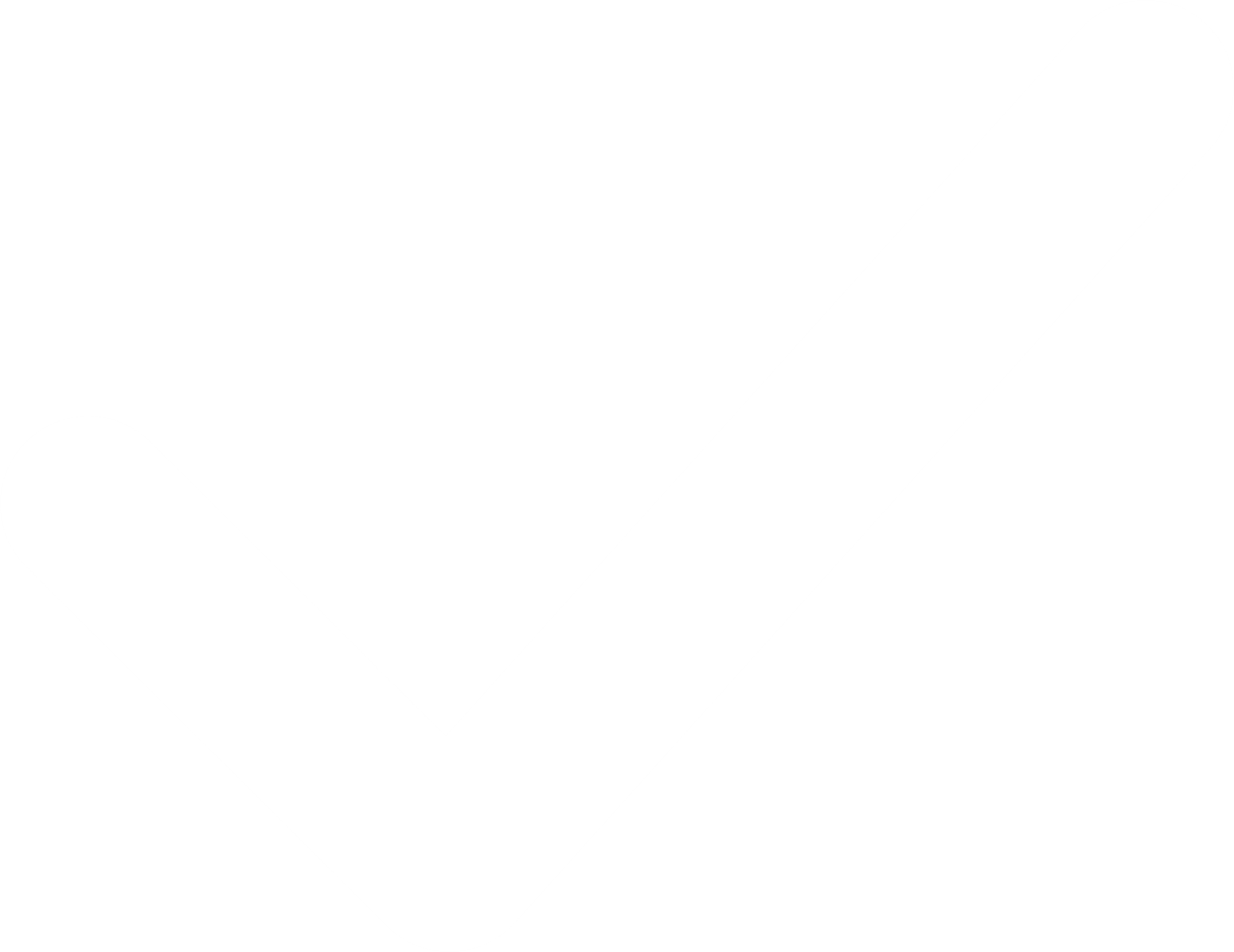 Modelo operacional (inclusive split payment);
Integração entre CBS e IBS;
Ressarcimento dos saldos credores acumulados dos tributos atuais.
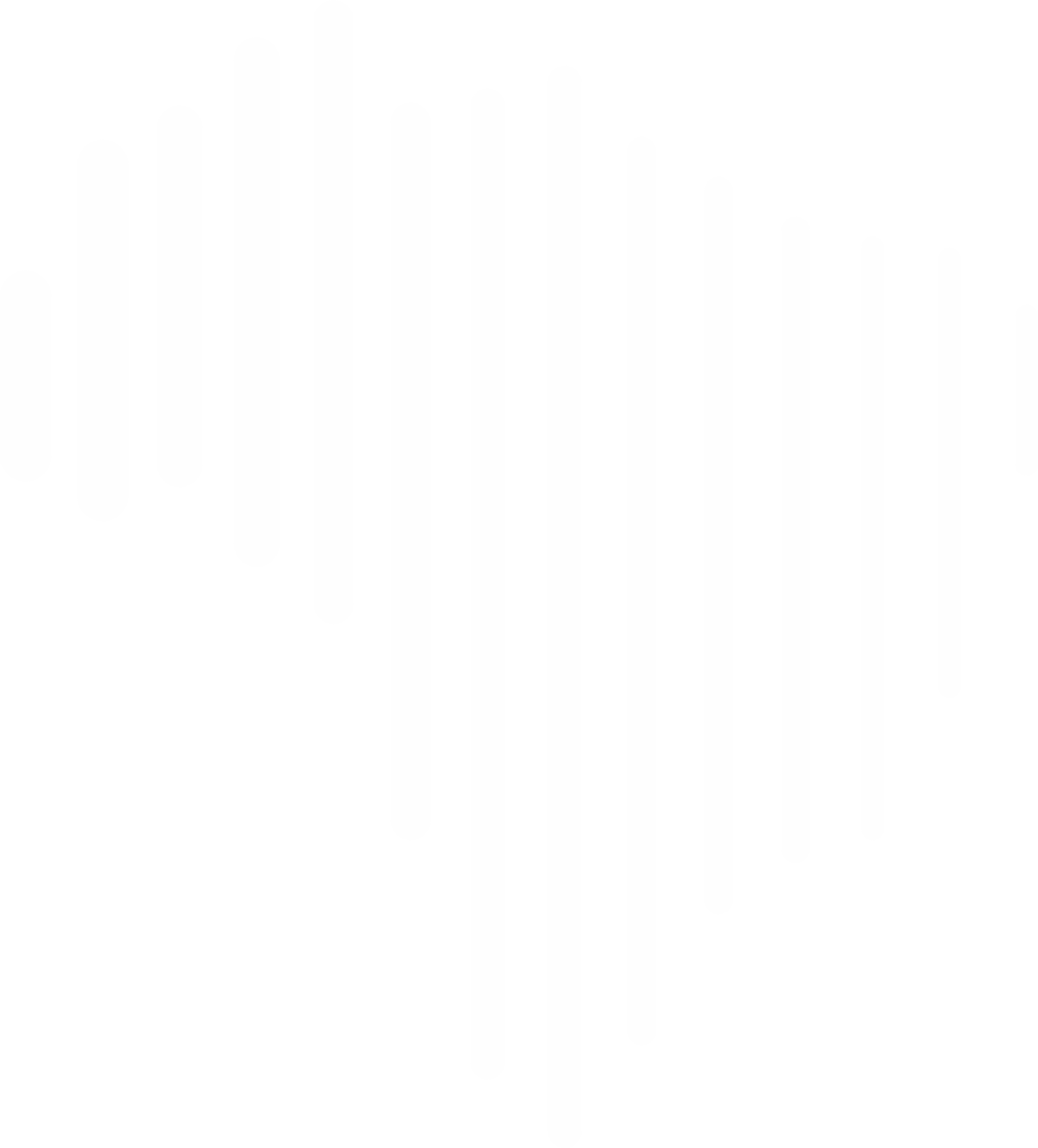 Cooperativismo
 entreos entes políticos
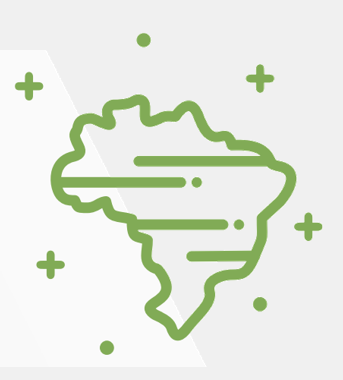 Prazos RT
Art. 18. O Poder Executivo deverá encaminhar ao Congresso Nacional: 
I – em até 90 dias após a promulgação desta EC, projeto de lei que reforme a tributação da renda, acompanhado das correspondentes estimativas e estudos de impactos orçamentários e financeiros; 
II – em até 180 dias após a promulgação desta EC, os projetos de lei referidos nesta EC; 
III – em até 90 dias após a promulgação desta EC, projeto de lei que reforme a tributação da folha de salários.
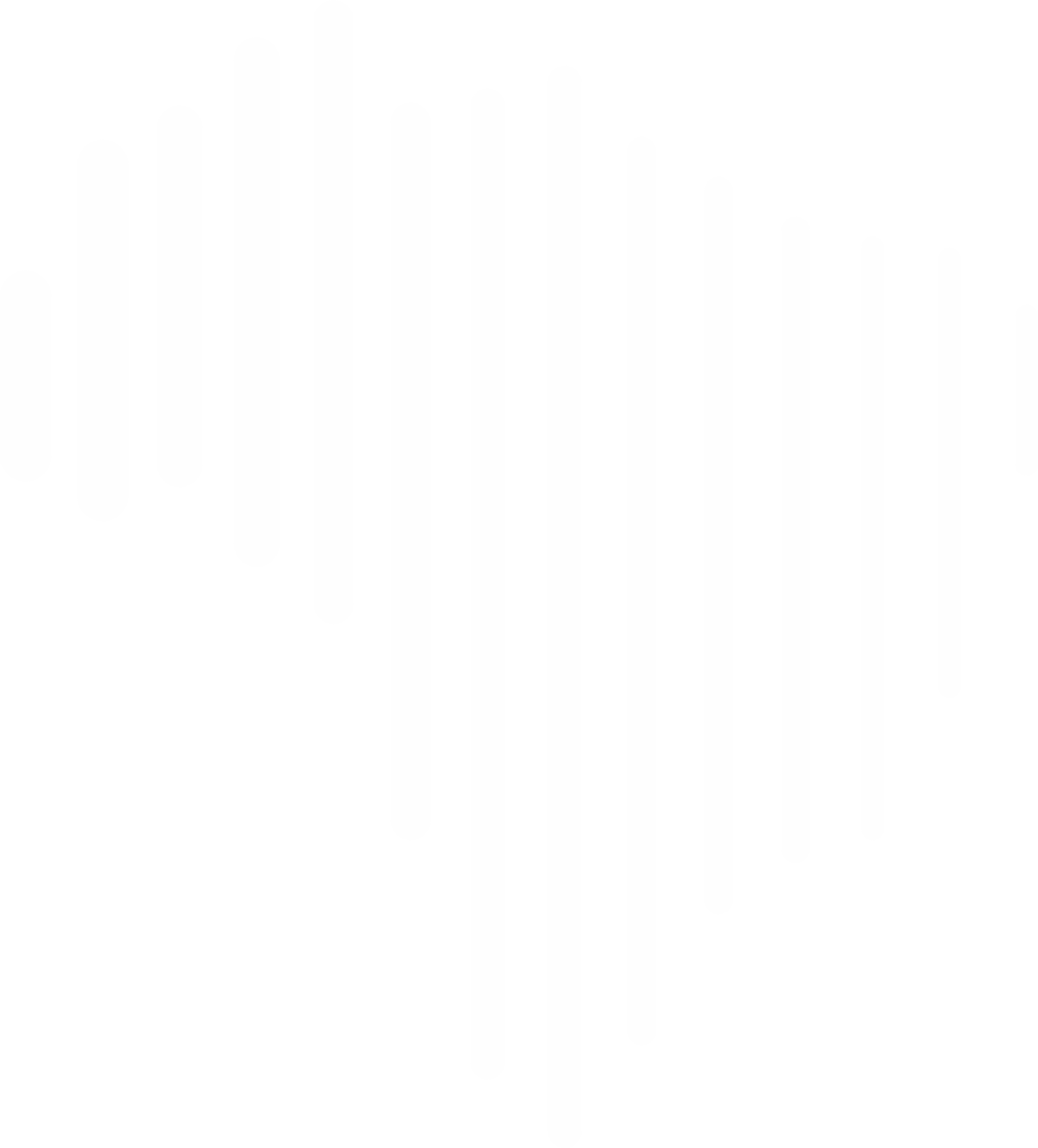 Cooperativismo
 entreos entes políticos
Modelagem geral dosnovos tributos
Deve dispor sobre a questão setorial, base de incidência, fato gerador, base de cálculo, não incidência, regimes diferenciados e favorecidos, lista de bens e serviços que terão alíquota reduzida, além dos critérios para distribuição da arrecadação para estados e municípios, assim como vai ser feita a compensação do imposto.
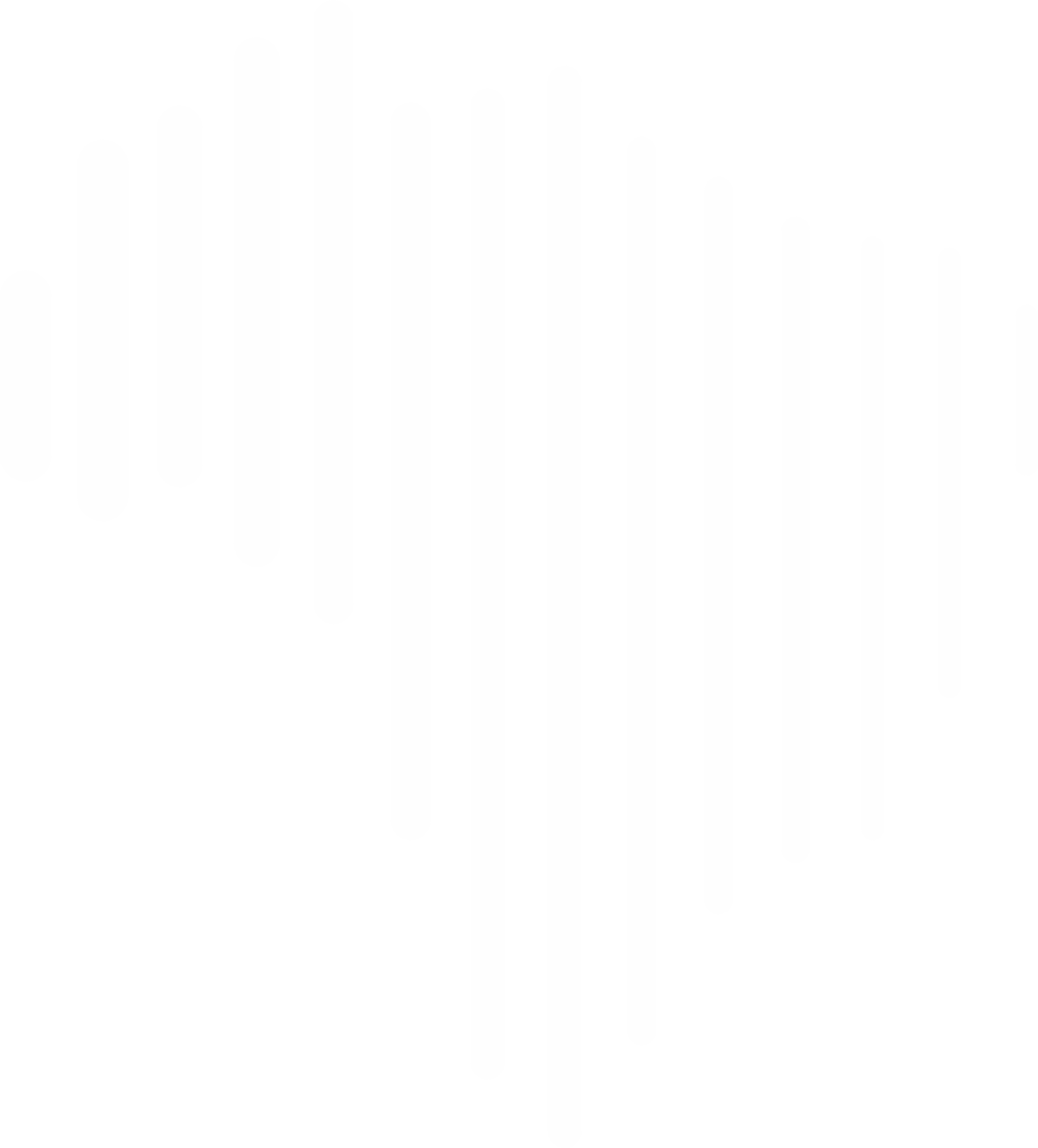 Cooperativismo
 entreos entes políticos
Modelagem geral dosnovos tributos
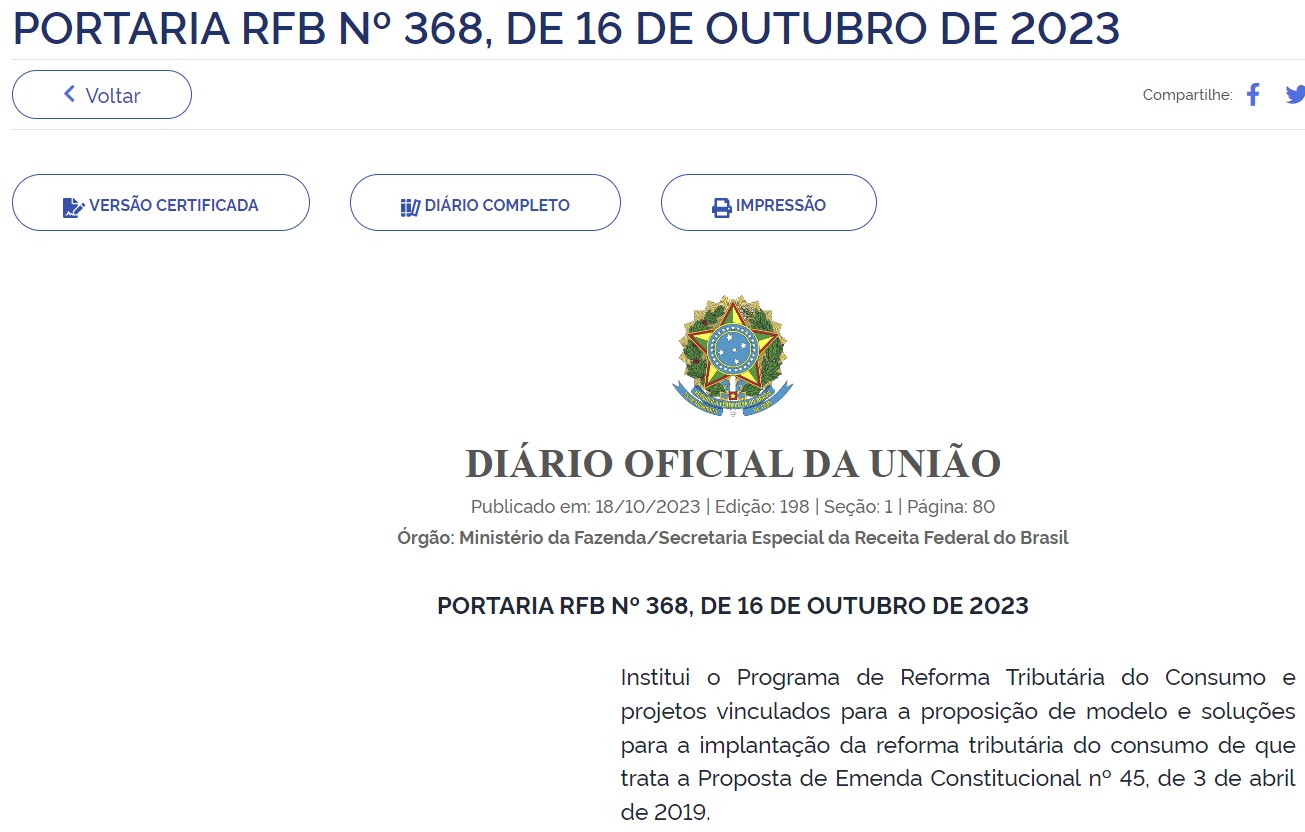 É incontestável q esse PL deva ser construído a três mãos.
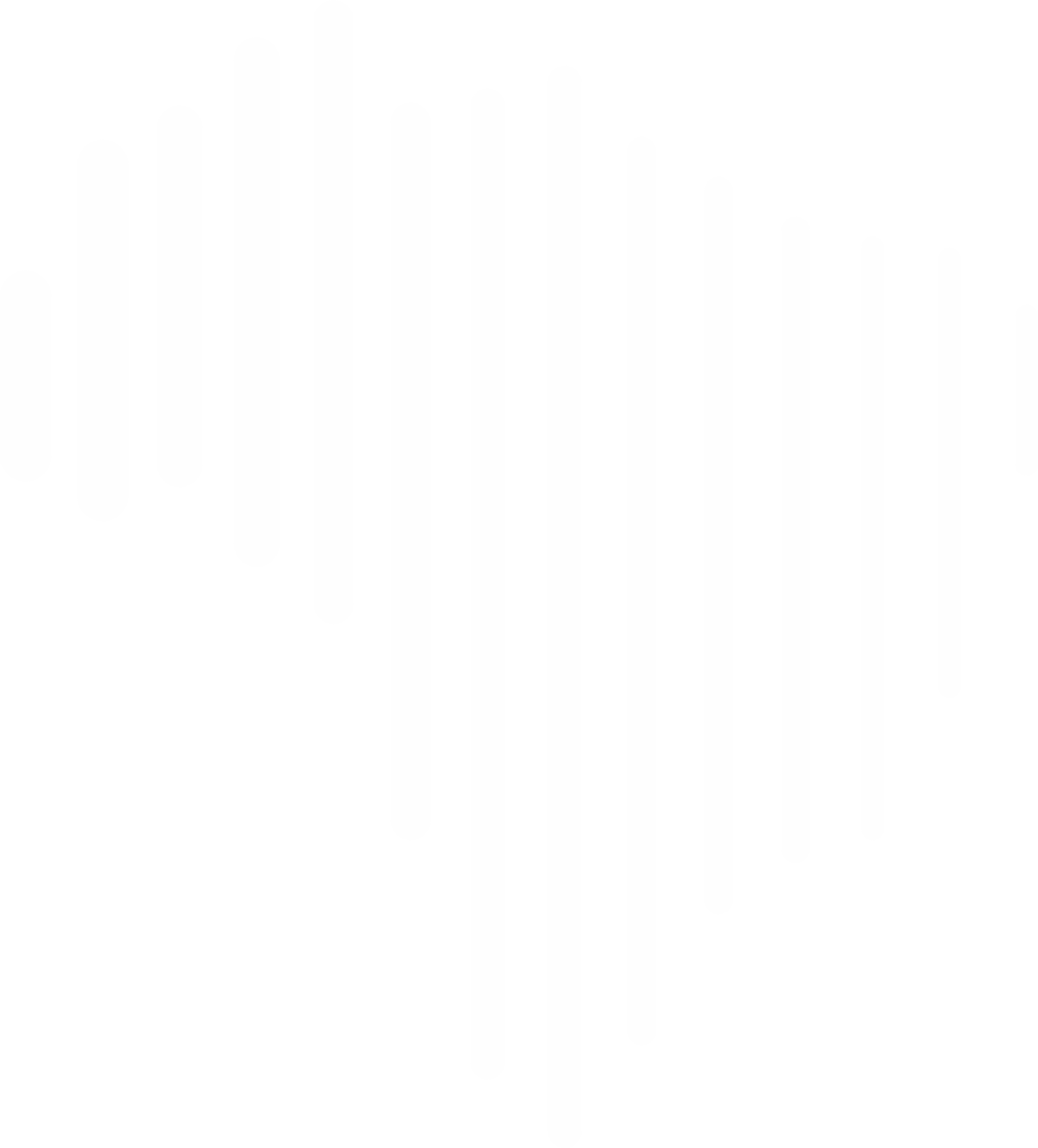 Cooperativismo
 entreos entes políticos
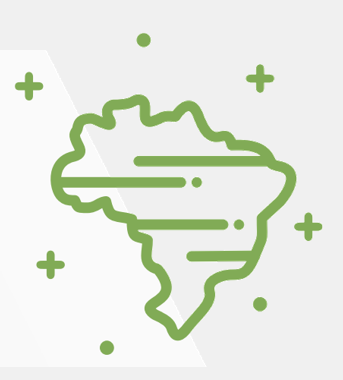 Comitê Gestor
O IBS será administrado e gerido por um Comitê Gestor (CGIBS), anteriormente nominado de Conselho Federativo, composto por representantes dos E, DF, M, ao qual caberá, dentre outras atribuições, regulamentadas em LC, arrecadar o imposto, uniformizar a interpretação e a aplicação da respectiva legislação e decidir o contencioso administrativo.
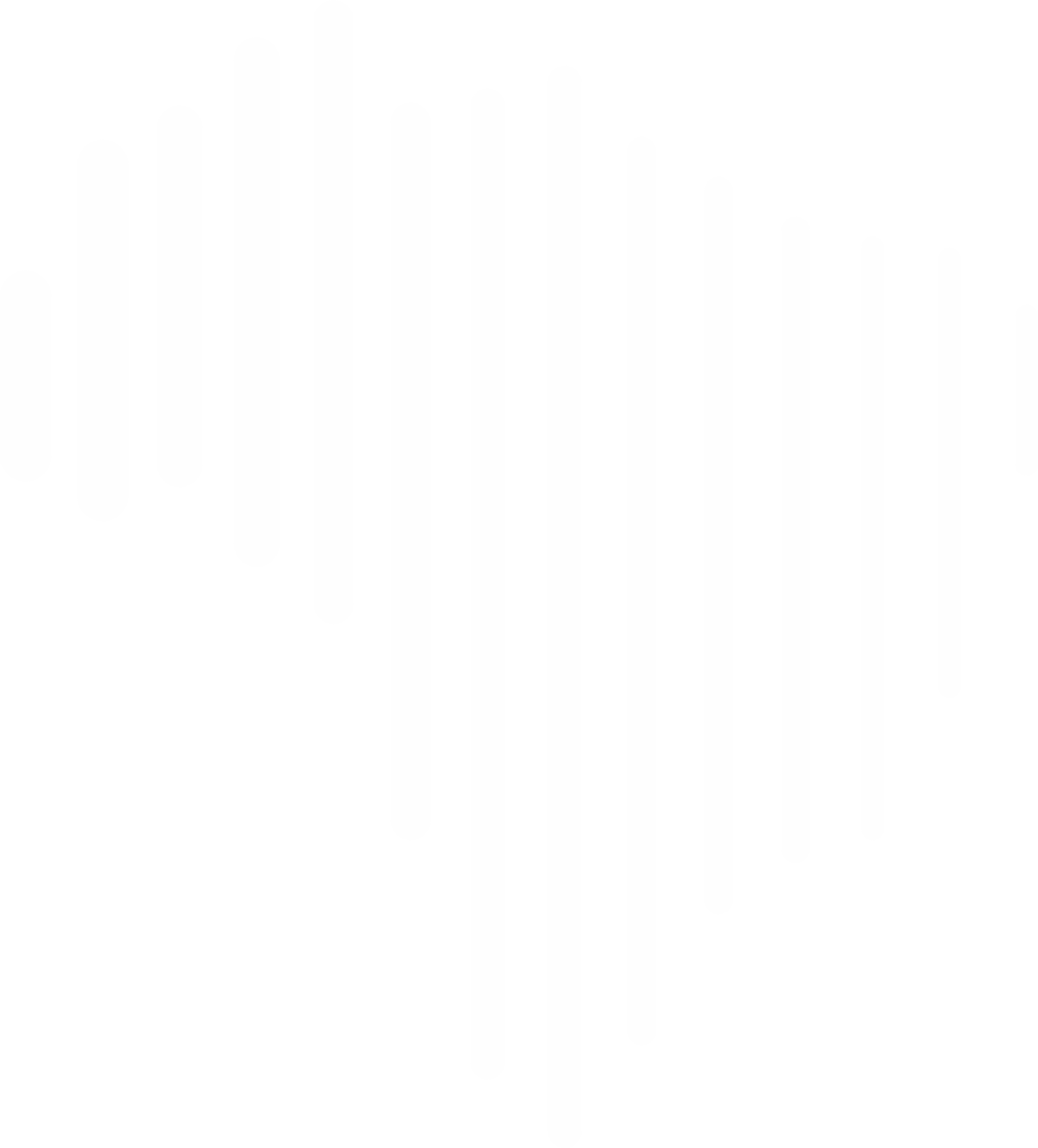 Comitê Gestor do IBS
Falta de paridade federativa nas deliberações
O Comitê Gestor do IBS, entidade pública sob regime especial, terá independência técnica, administrativa, orçamentária e financeira;
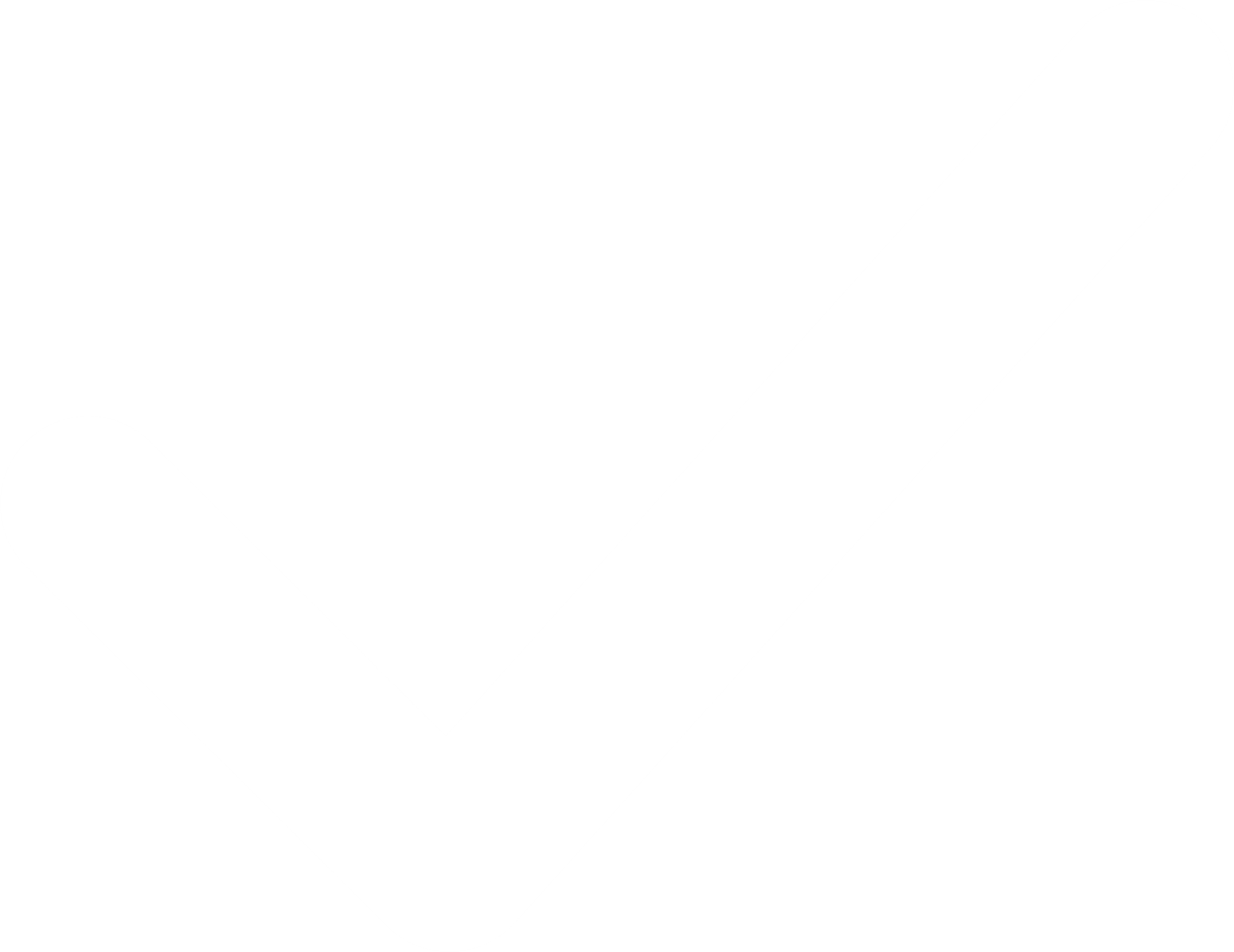 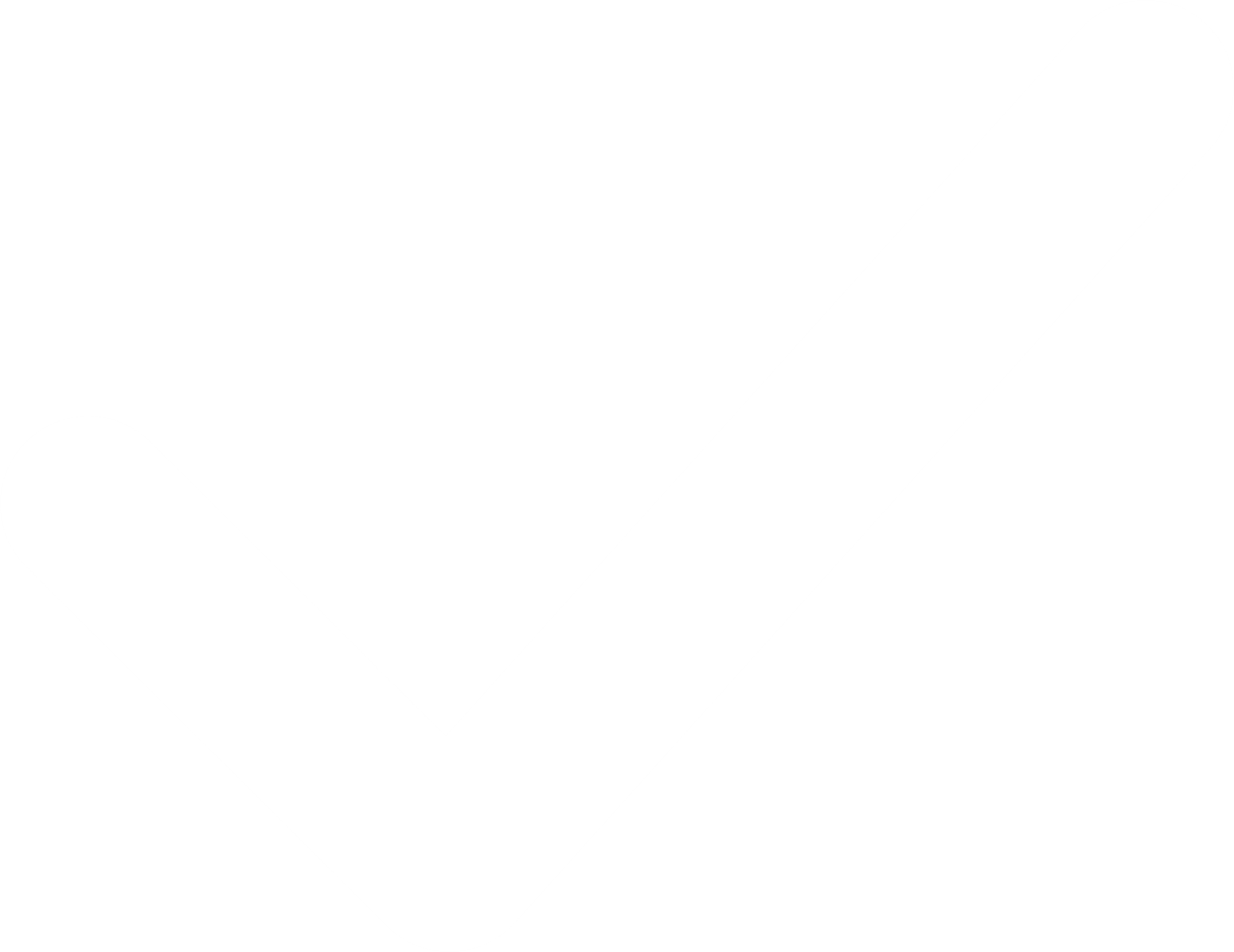 Quórum de deliberações em relação aos E e DF:
a) maioria absoluta de seus representantes; e
b) que correspondam a mais de 50% da população do País.
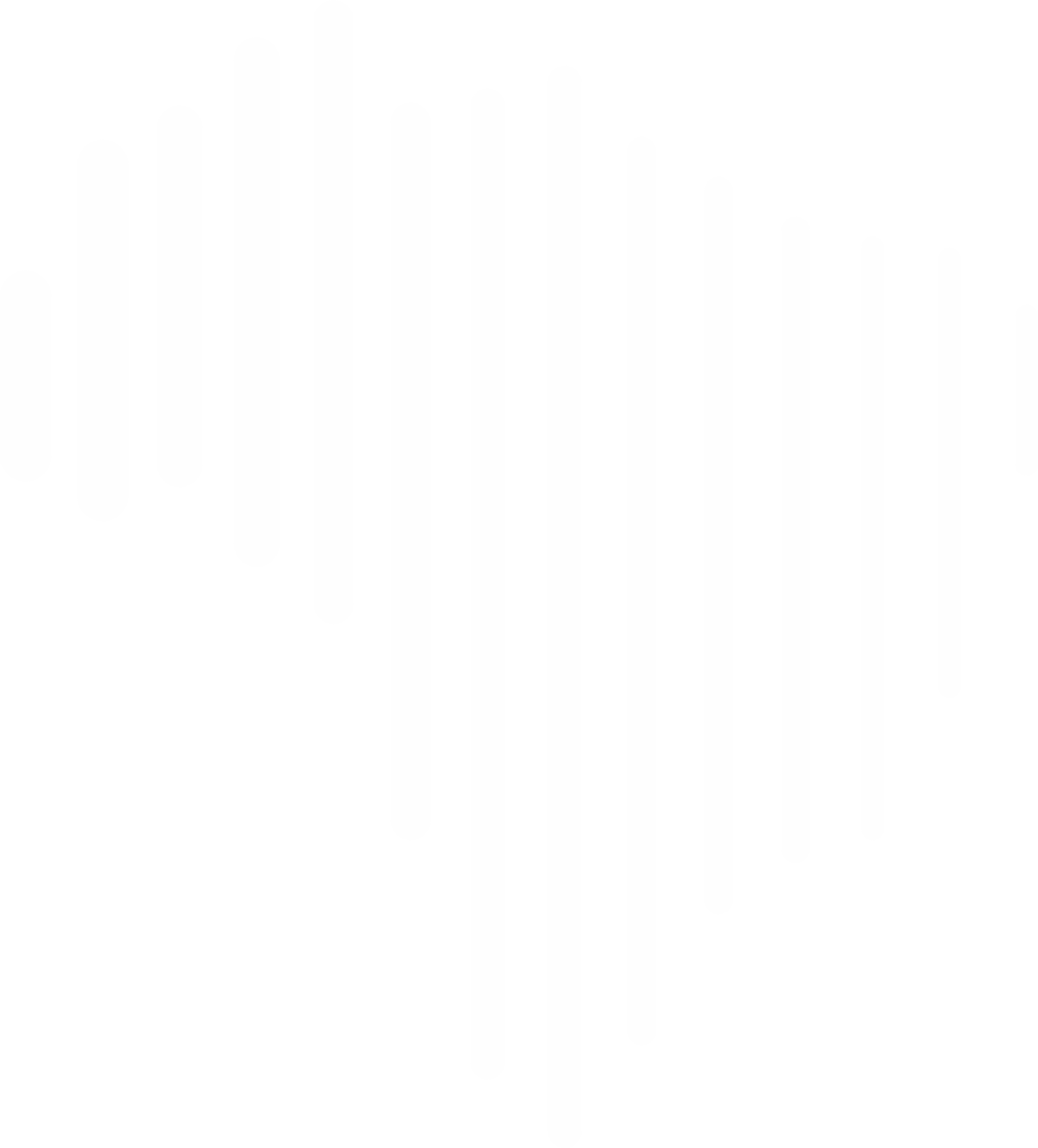 Quem teria competência para lavrar autos de infração do IBS: o Comitê Gestor, ou as autoridades fiscais locais?
O texto do Senado assegurou a autonomia de fiscalização, lançamento, cobrança e representação administrativa ou judicial do IBS às administrações tributárias e procuradorias dos E, M, DF. Contudo, vinculou essas atividades à coordenação do Comitê para que haja maior integração entre os entes federados.
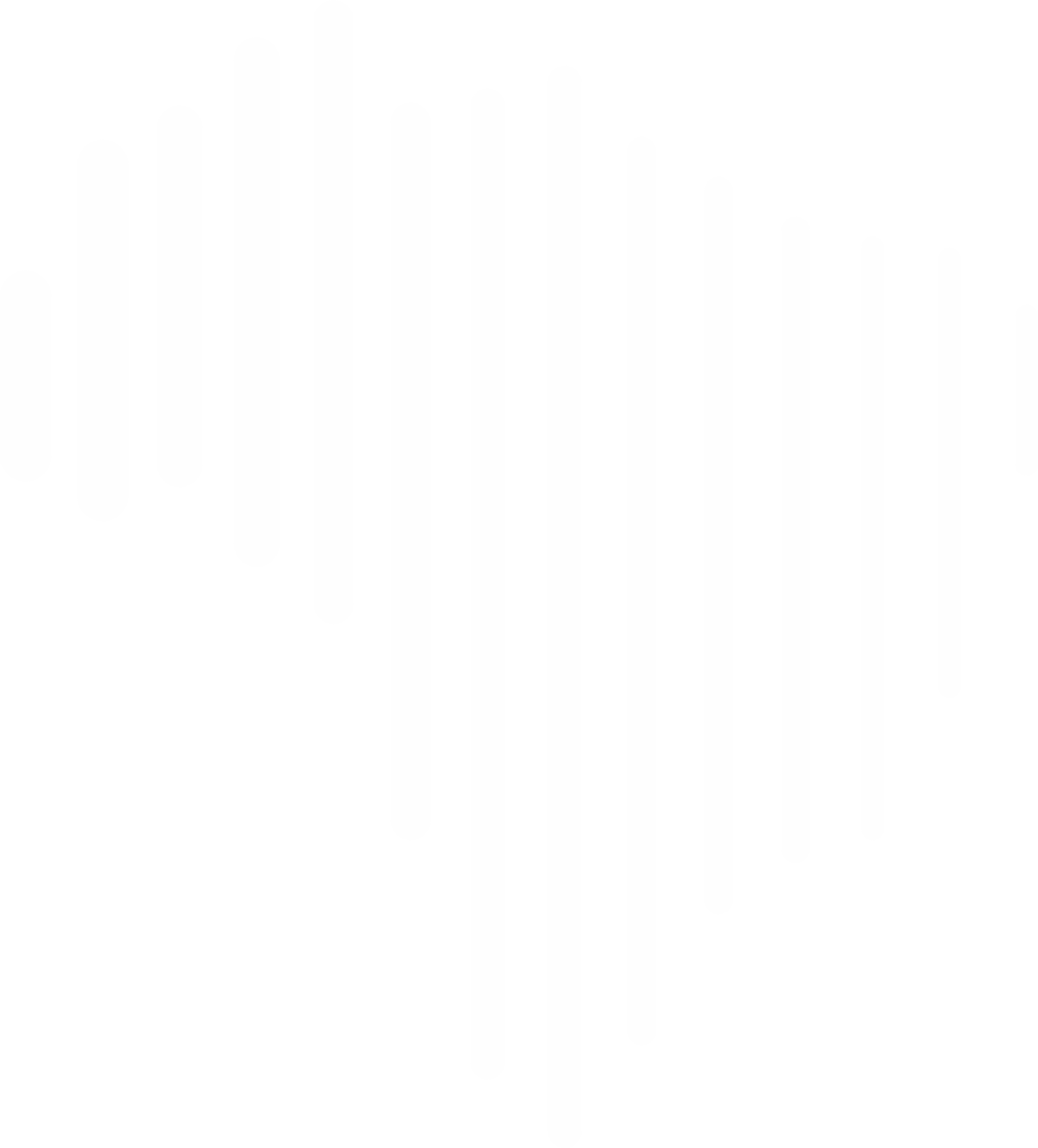 Cooperativismo
 entreos entes políticos
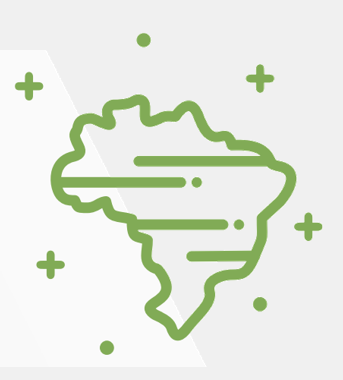 ContenciosoAdministrativo
Art. 156-B, § 8º Lei complementar poderá prever a integração do contencioso administrativo relativo ao IBS e CBS.
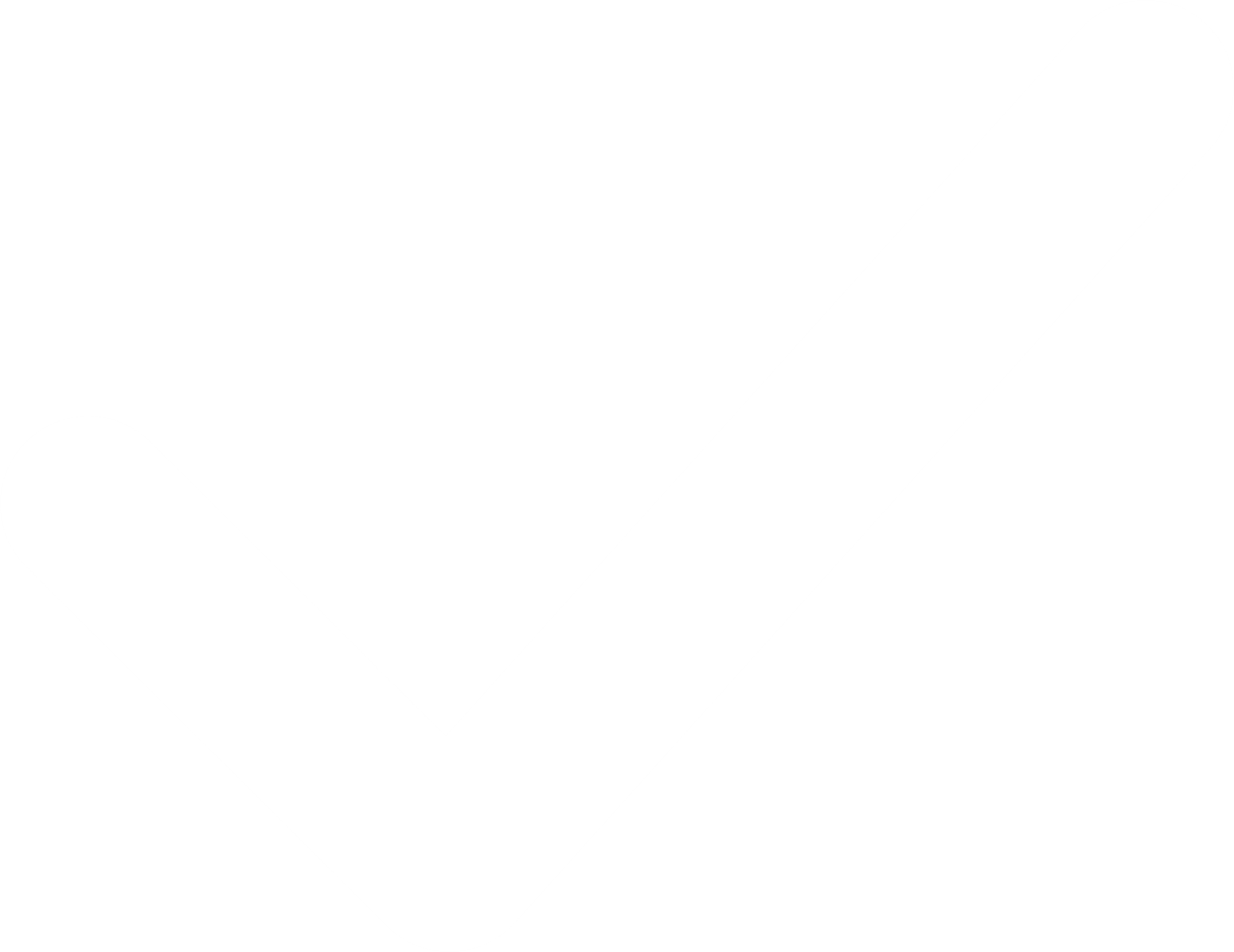 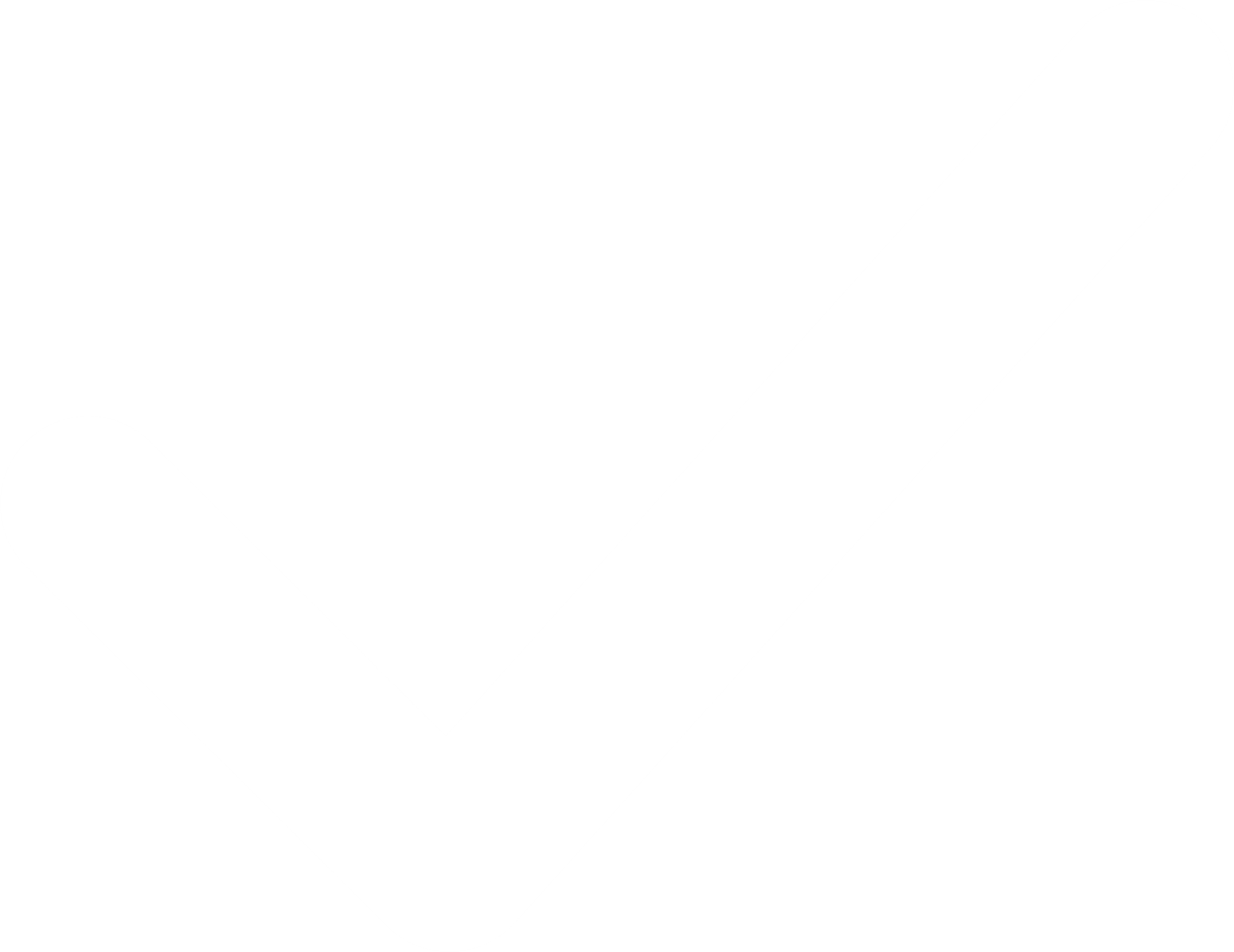 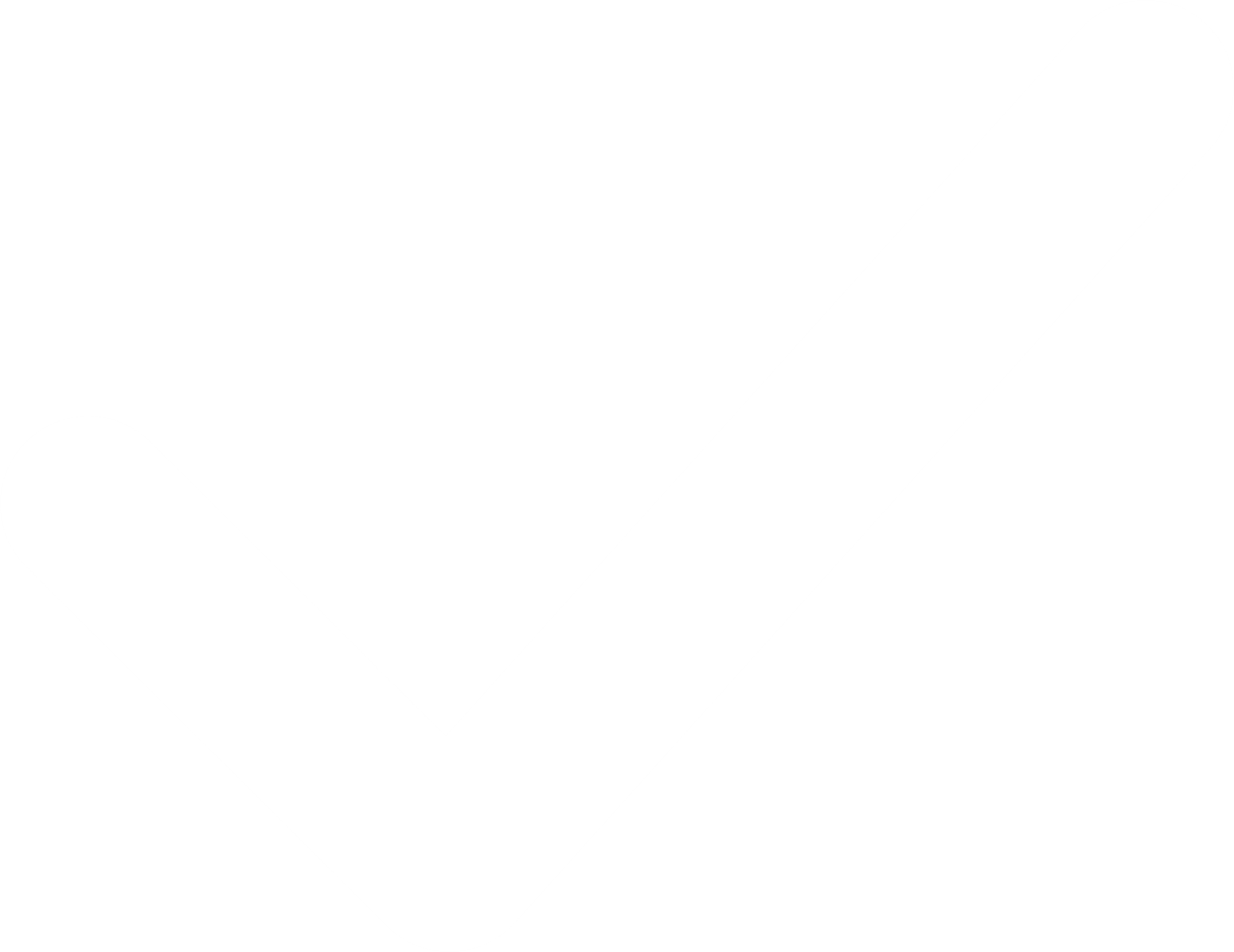 Poderá ser um contencioso único?
Haverá uma Câmara revisora ?
Será com composição paritária ?
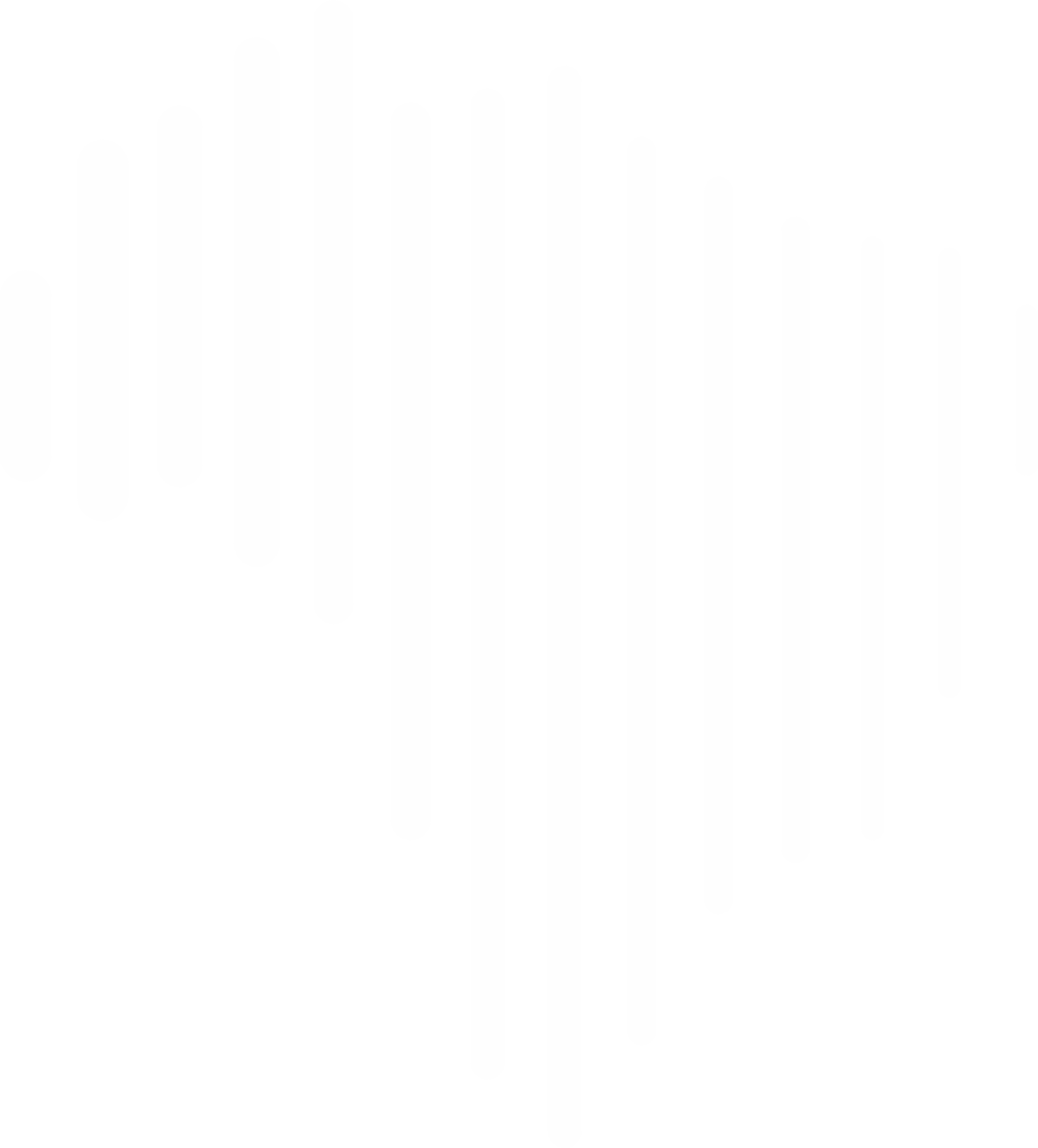 Cooperativismo
 entreos entes políticos
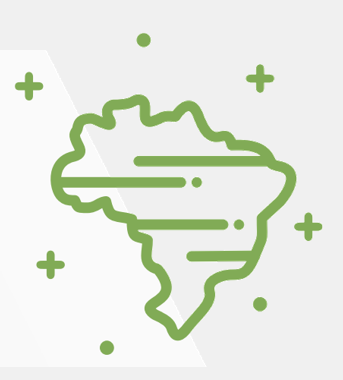 ?
ContenciosoAdministrativo
Quem julgará impugnações e recursos administrativos? As estruturas municipais e estaduais, independentemente, ou o Comitê Gestor, eleito como responsável por “decidir o contencioso administrativo” e coordenador das atuações dos órgãos fazendários locais? Ou, ainda, este órgão nacional terá apenas uma função uniformizadora de entendimento, servindo como uma espécie de “Câmara Superior” ou “Órgão Plenário” dos tribunais locais?
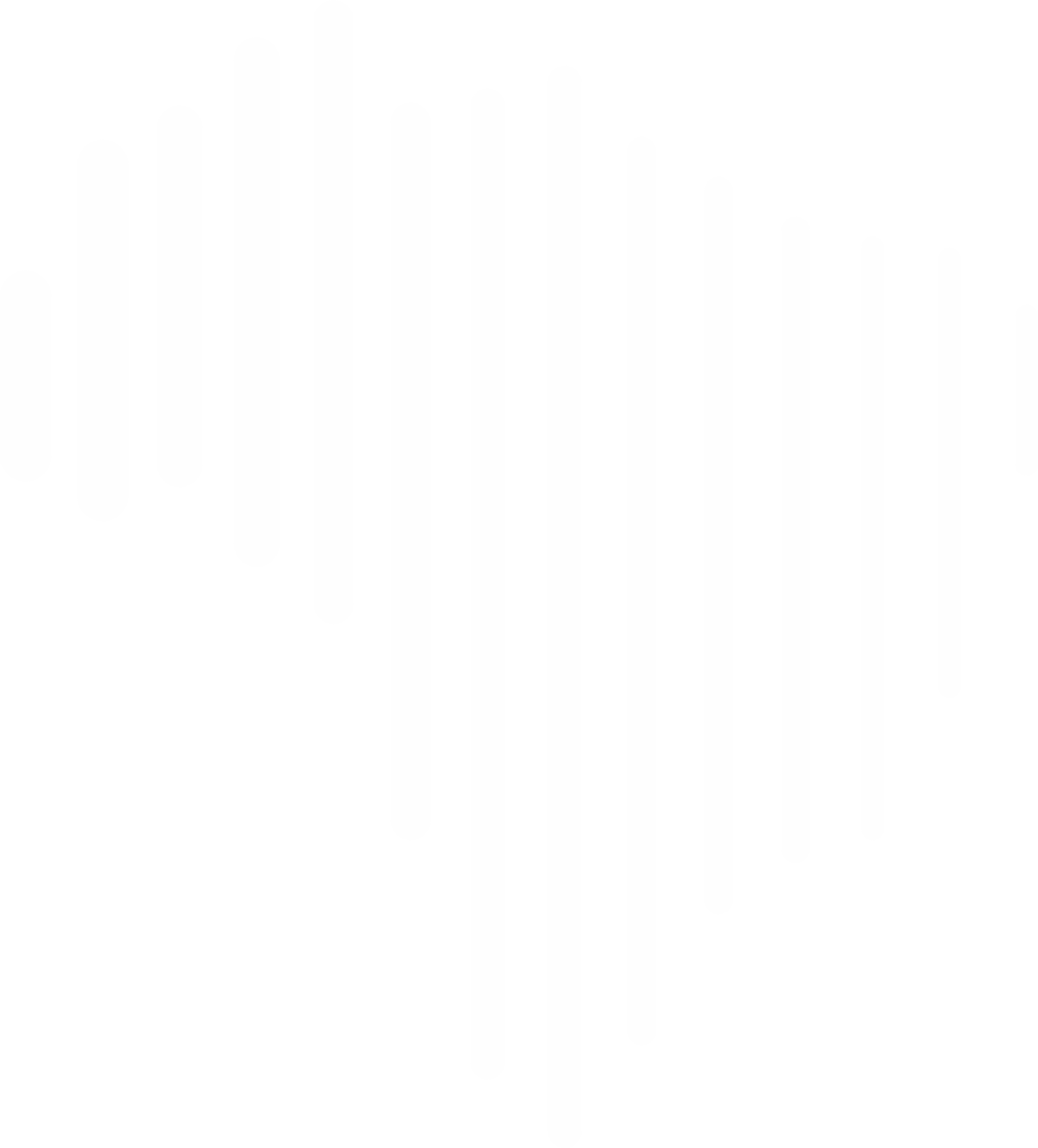 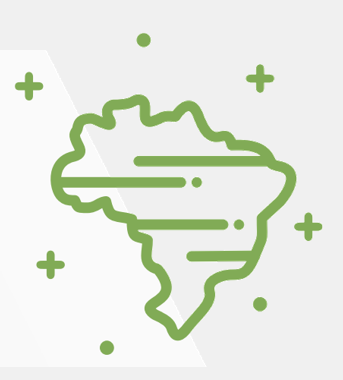 Delegação ou compartilhamentode competências
Art. 156-B, § 2º, V. A fiscalização, o lançamento, a cobrança e a representação administrativa ou judicial do imposto serão realizadas pelas AT e procuradorias dos E, DF, M, que poderão definir hipóteses de delegação ou de compartilhamento de competências, cabendo ao Comitê Gestor a coordenação dessas atividades administrativas com vistas à integração entre os referidos entes federativos;
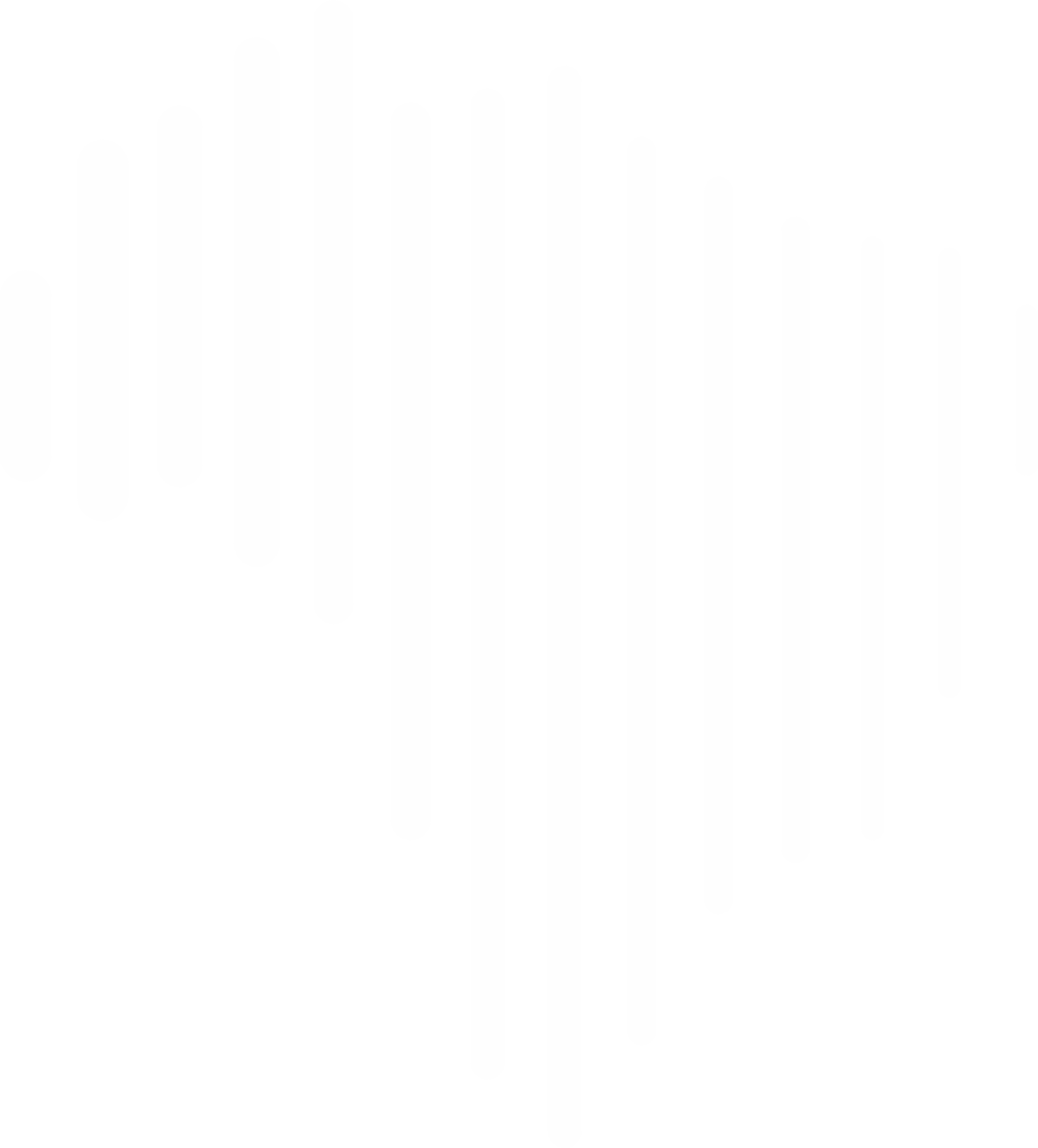 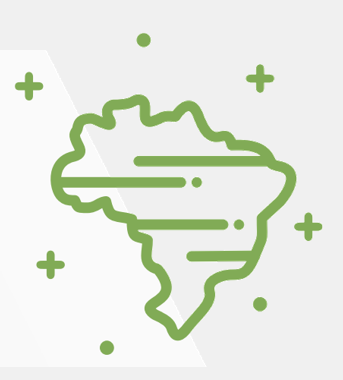 Delegação ou compartilhamentode competências
Poderá a autoridade tributária de um Estado autuar seu contribuinte, mas cobrando parcela do IBS devido ao Estado de origem, em favor desse? Se sim, contra quem o contribuinte poderá se insurgir administrativa e judicialmente: contra a autoridade que autuou ou contra aquela para quem deve pagar? Além disso, nessa linha, poderá a procuradoria do estado/município de origem executar seu contribuinte cobrando tributo que é do estado de destino? Como ficam as competências processuais definidas na legislação?
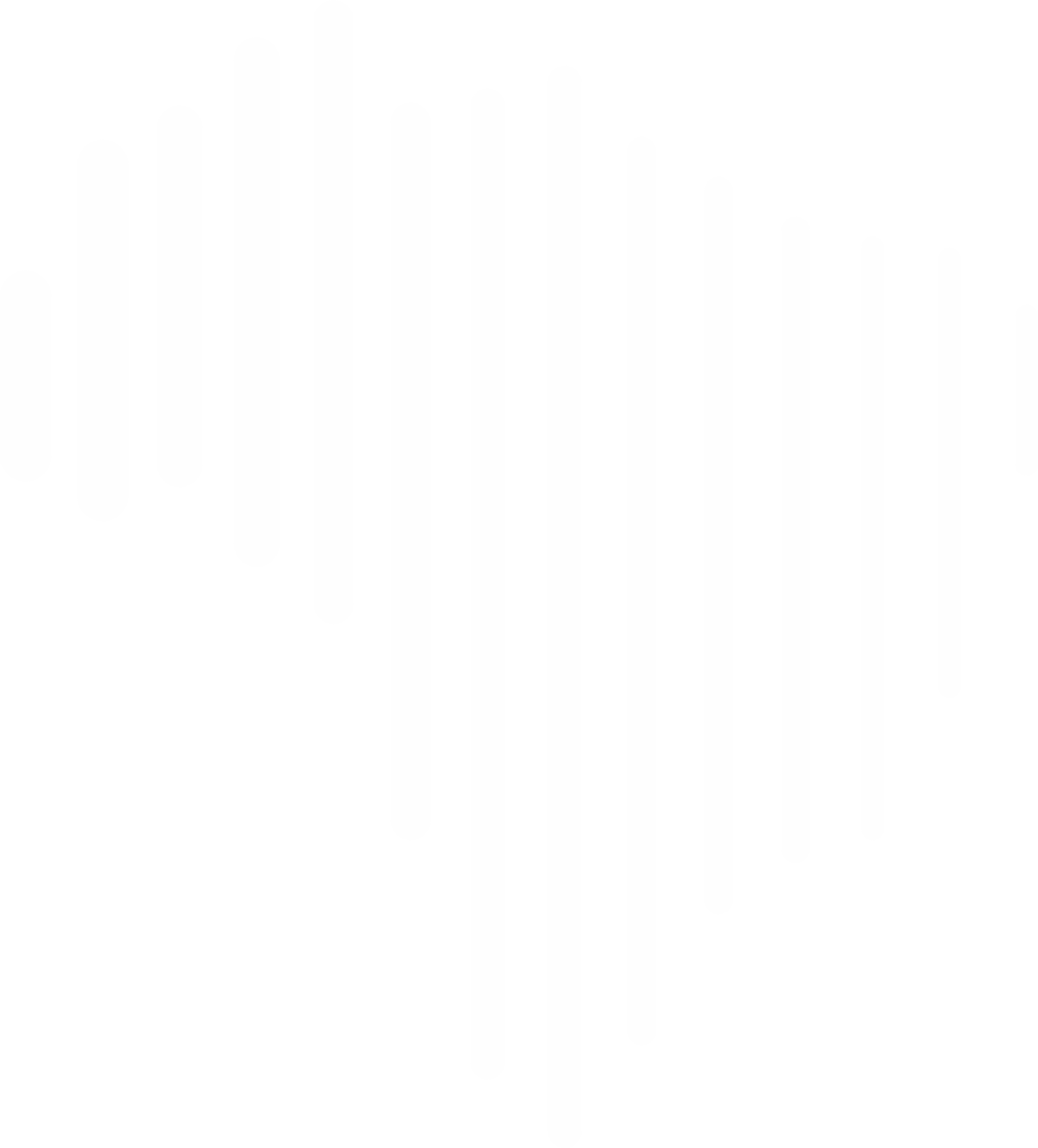 Cooperativismo
 entreos entes políticos
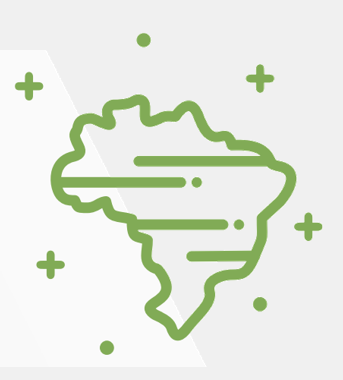 ?
Juízo competente
Competência judicial para discussão de auto lavrado e confirmado no contencioso administrativo. Contra quem o autuado poderá impetrar MS, p. ex.? Se a decisão final for dada pelo tribunal local ou regional, certamente o writ tramitará na Justiça estadual, mas e se prolatada pelo Comitê, será a Justiça Federal a competente? E no caso das execuções fiscais desses débitos? Teremos hipótese de procuradorias locais atuando ativamente na Justiça Federal em litisconsórcio ou em foro de outro estado?
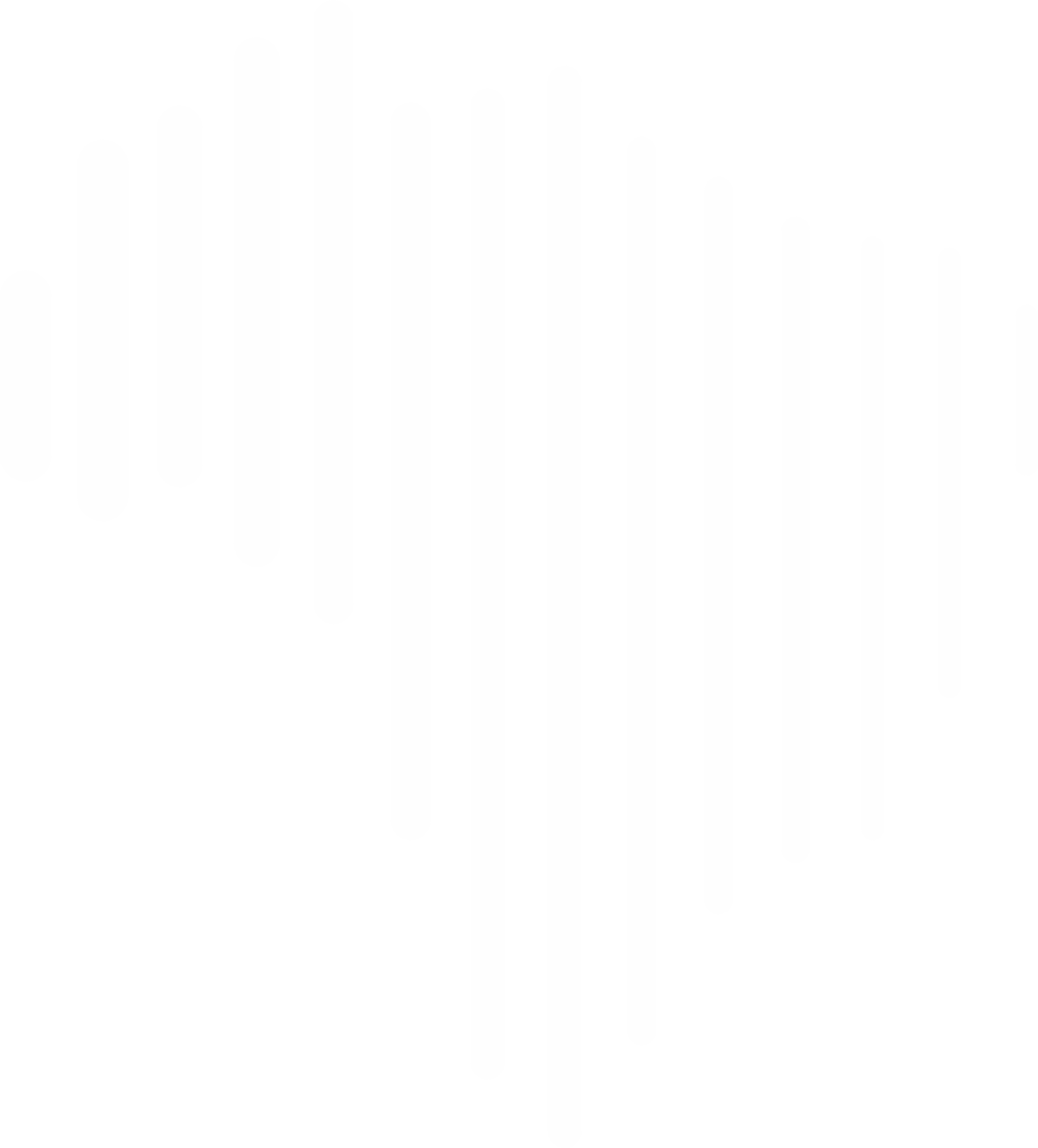 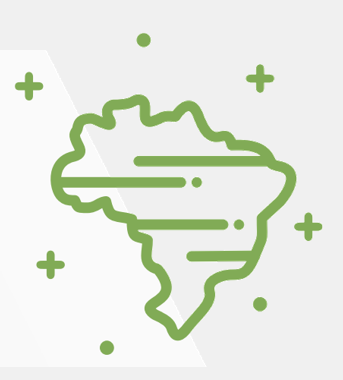 Composição de litígios entre fisco e contribuintes
Quem será a autoridade responsável para conceder parcelamentos ou processar transações tributárias? As autoridades locais, agora autônomas para a cobrança, ou o Comitê Gestor, autoridade máxima da gestão e arrecadação do tributo?
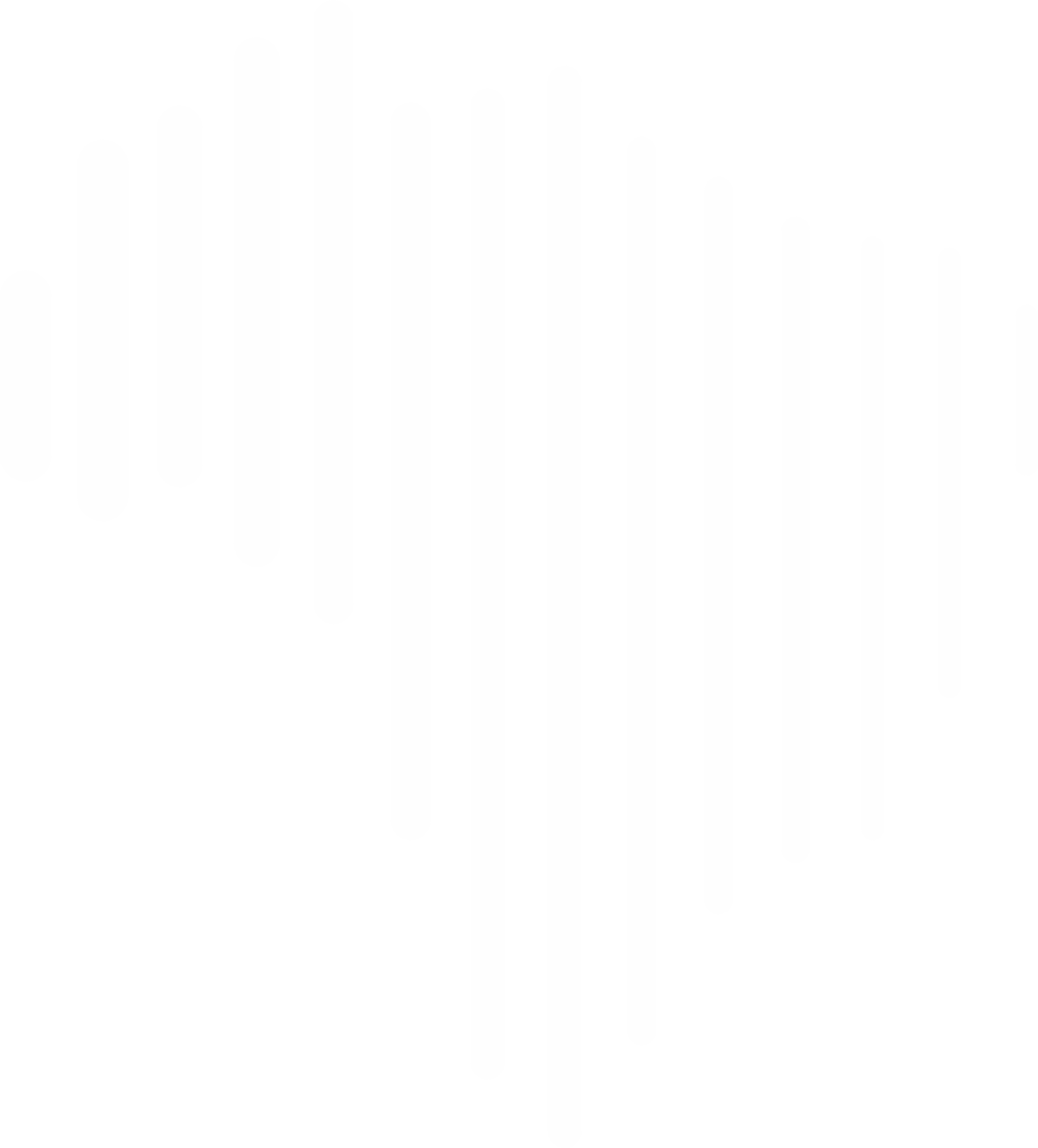 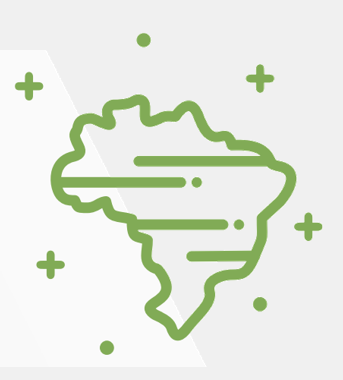 Uniformização de entendimento entre IBS e CBS
O IBS teria seus julgamentos em órgãos locais/regionais ou pelo Comitê Gestor, enquanto a CBS seria de atribuição de tribunal administrativo de órbita federal.
O Comitê Gestor e os órgãos da administração tributária federal envidarão esforços para uniformizar os entendimentos, podendo implementar “soluções integradas para tanto”.
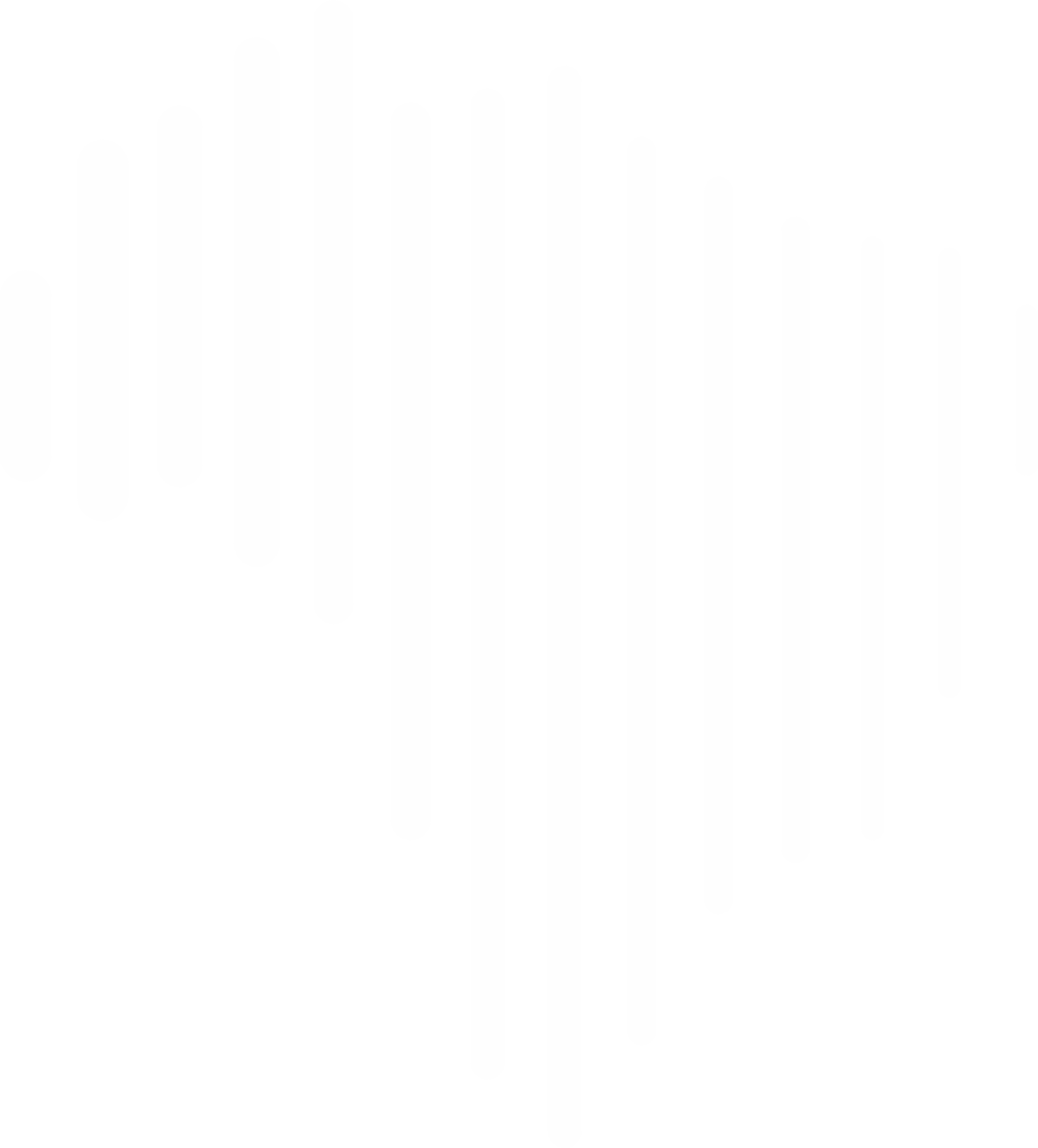 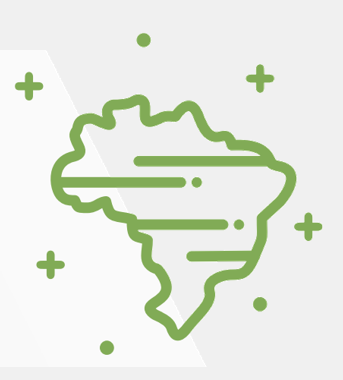 Uniformização de entendimento entre IBS e CBS
Será possível que dois tributos que compartilham o mesmo fato gerador e a mesma base de cálculo tenham sua regra matriz de incidência interpretada de forma distinta por órgãos julgadores diversos, correndo-se o risco de termos um IVA-dual conflitante?
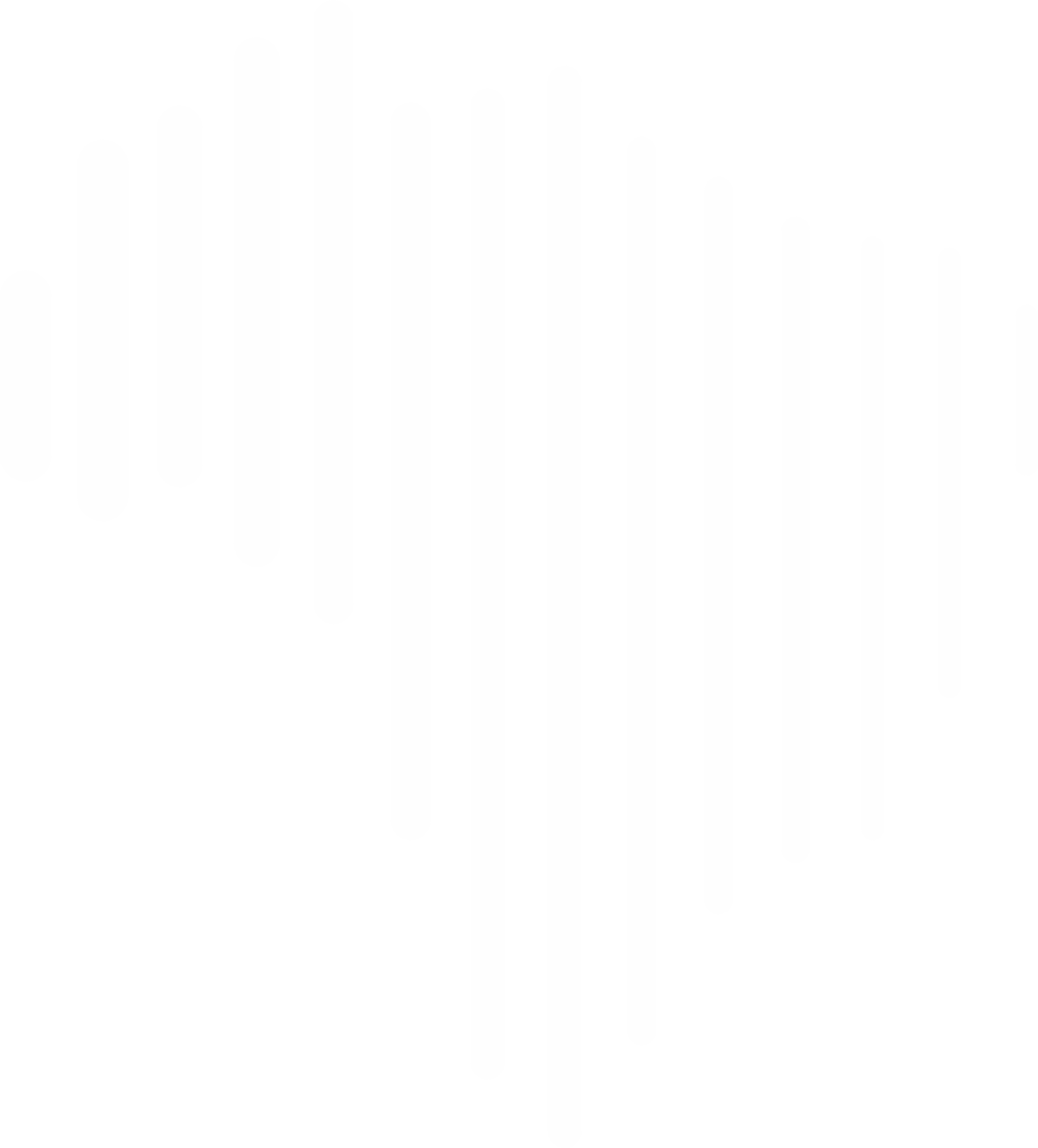 Federalismo Brasileiro – Receitas Disponíveis
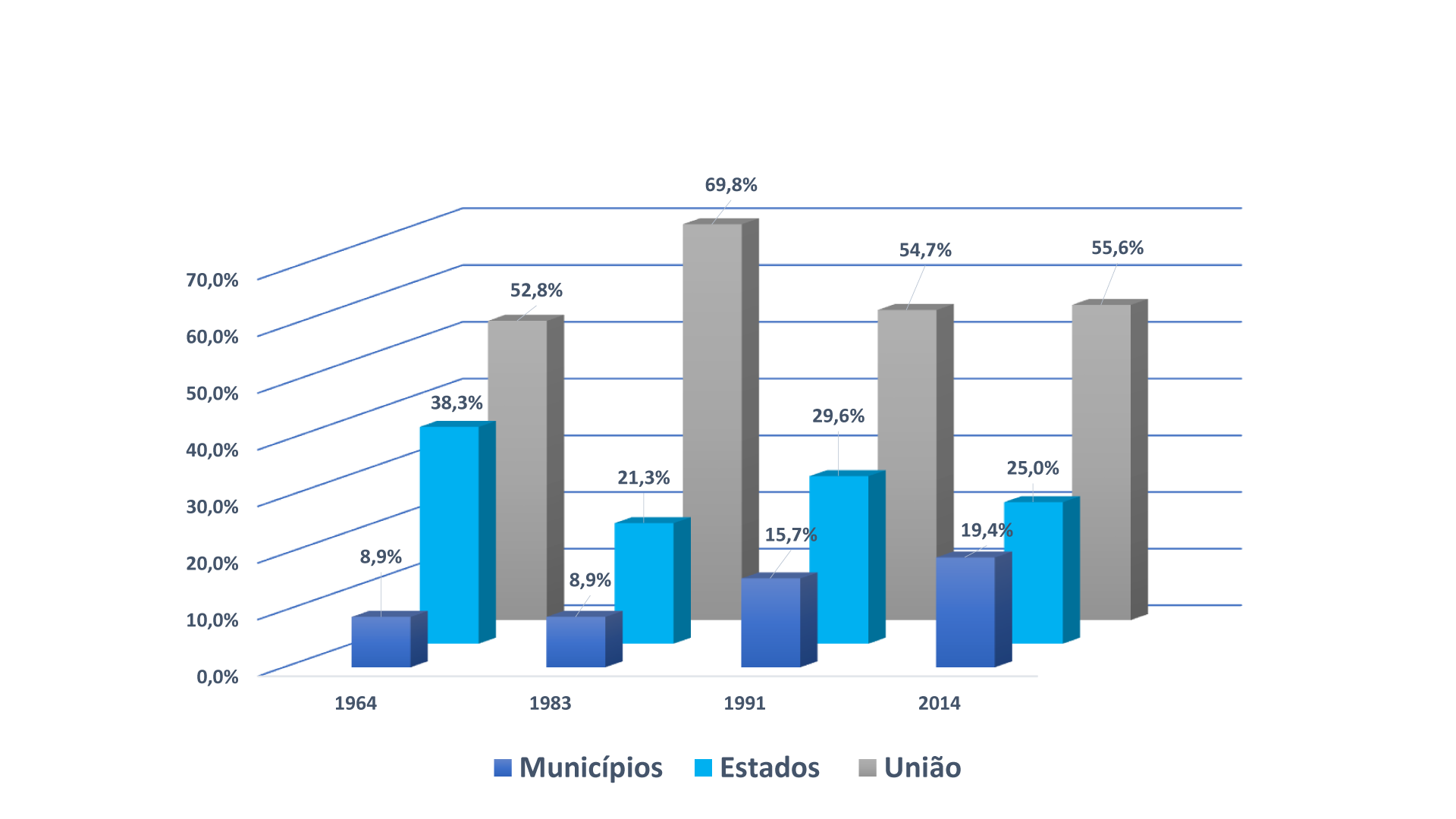 Fonte - elaboração própria com dados de: PRADO, Sérgio. O Federalismo inconcluso. In: REZENDE, Fernando (org.). O federalismo brasileiro em seu labirinto: crise e necessidade de reformas. Rio de Janeiro, Editora FGV, 2013. p. 171 & OLIVEIRA; CHIEZA. 2018.
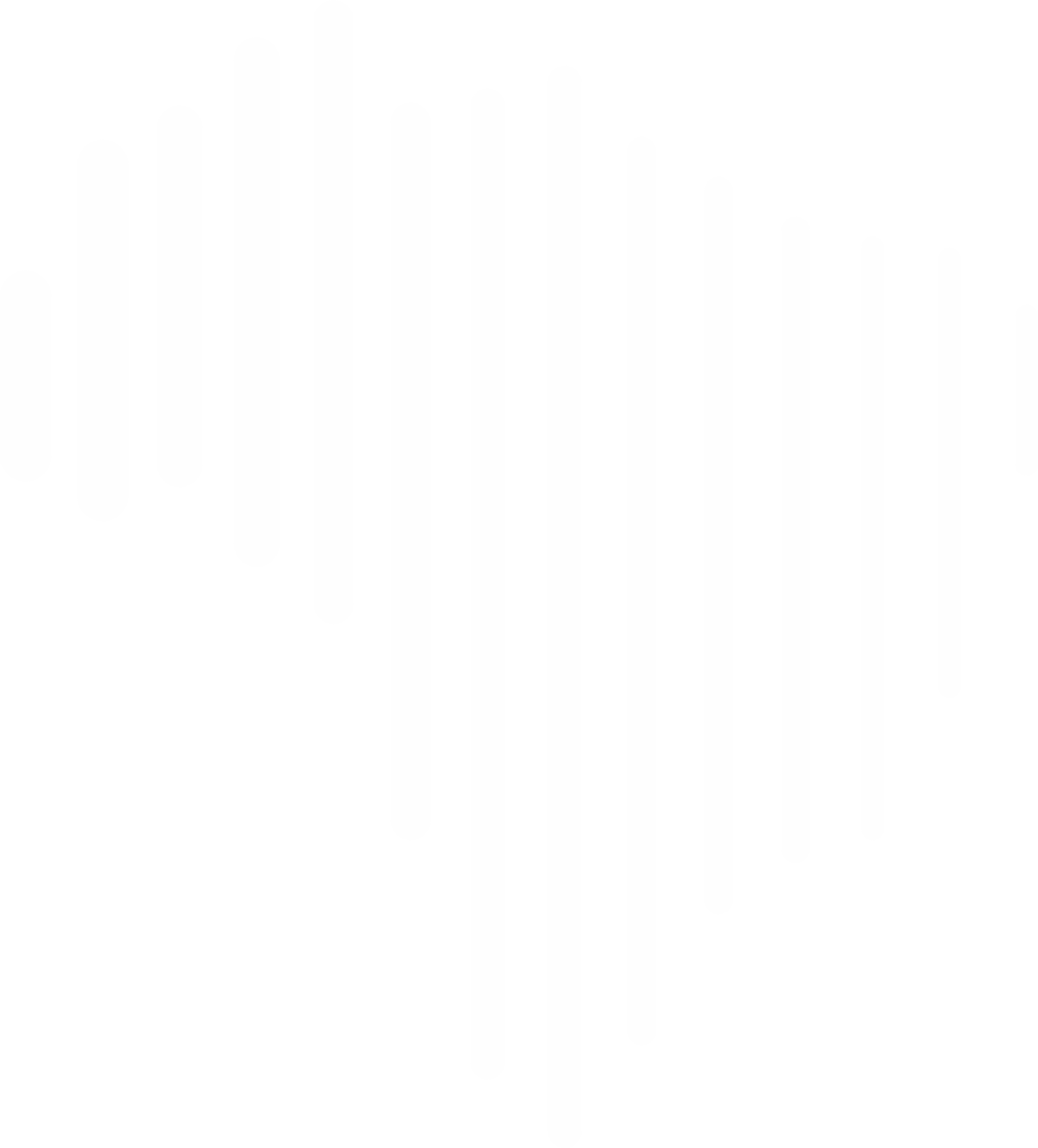 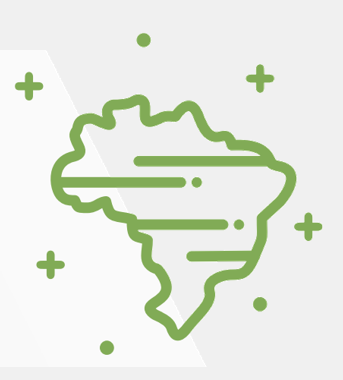 RT: modelo federativo mais justo e equilibrado
É preciso que a reforma tributária seja apenas o primeiro passo rumo à construção de um modelo federativo mais justo e equilibrado, no qual a disparidade de dotação orçamentária entre os entes federados não seja tão grande quanto hoje em dia.
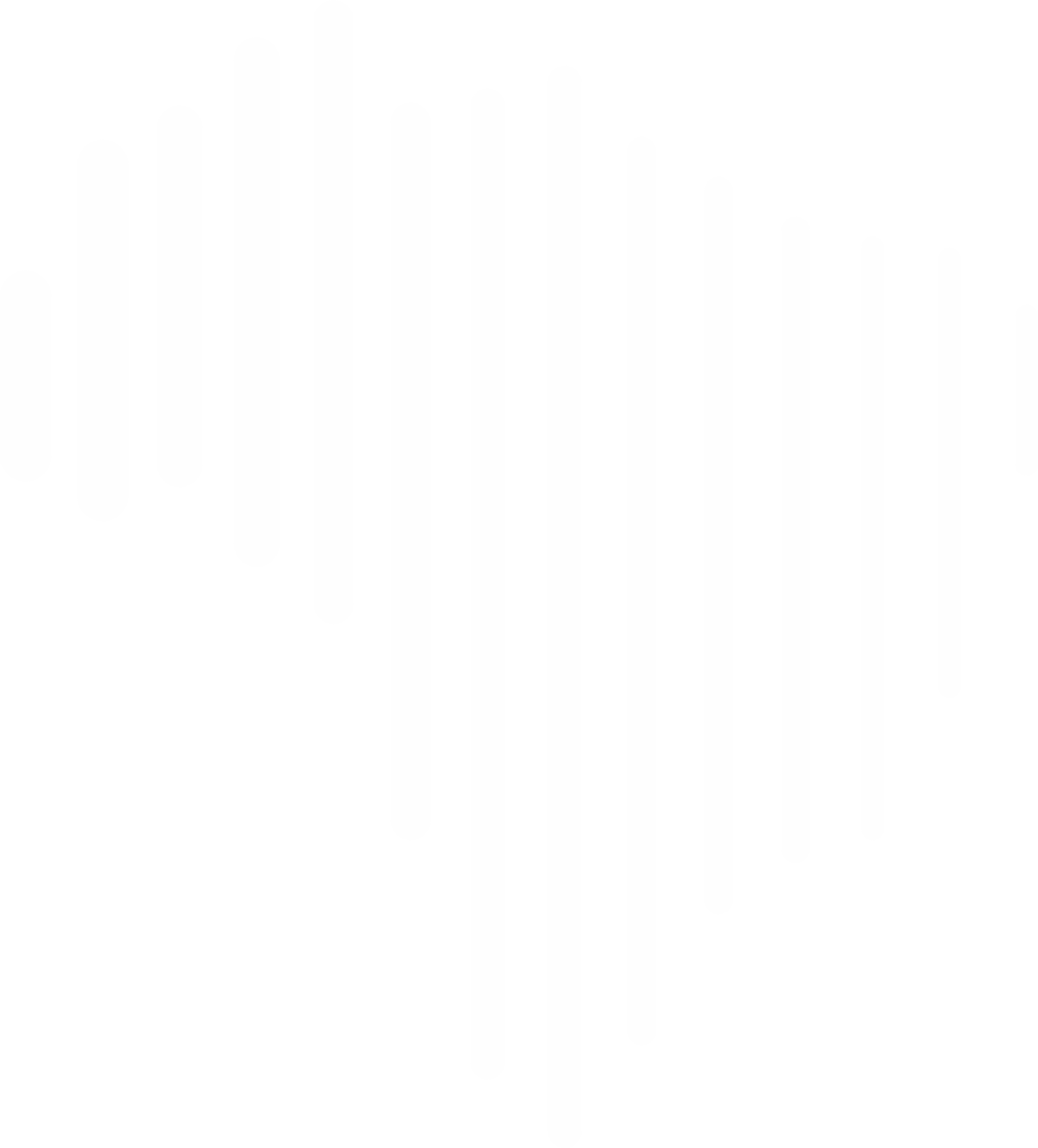 Fundo Nacional de Desenvolvimento Regional
O FNDR será o novo mecanismo para promover o equilíbrio da distribuição dos investimentos produtivos pelo país;
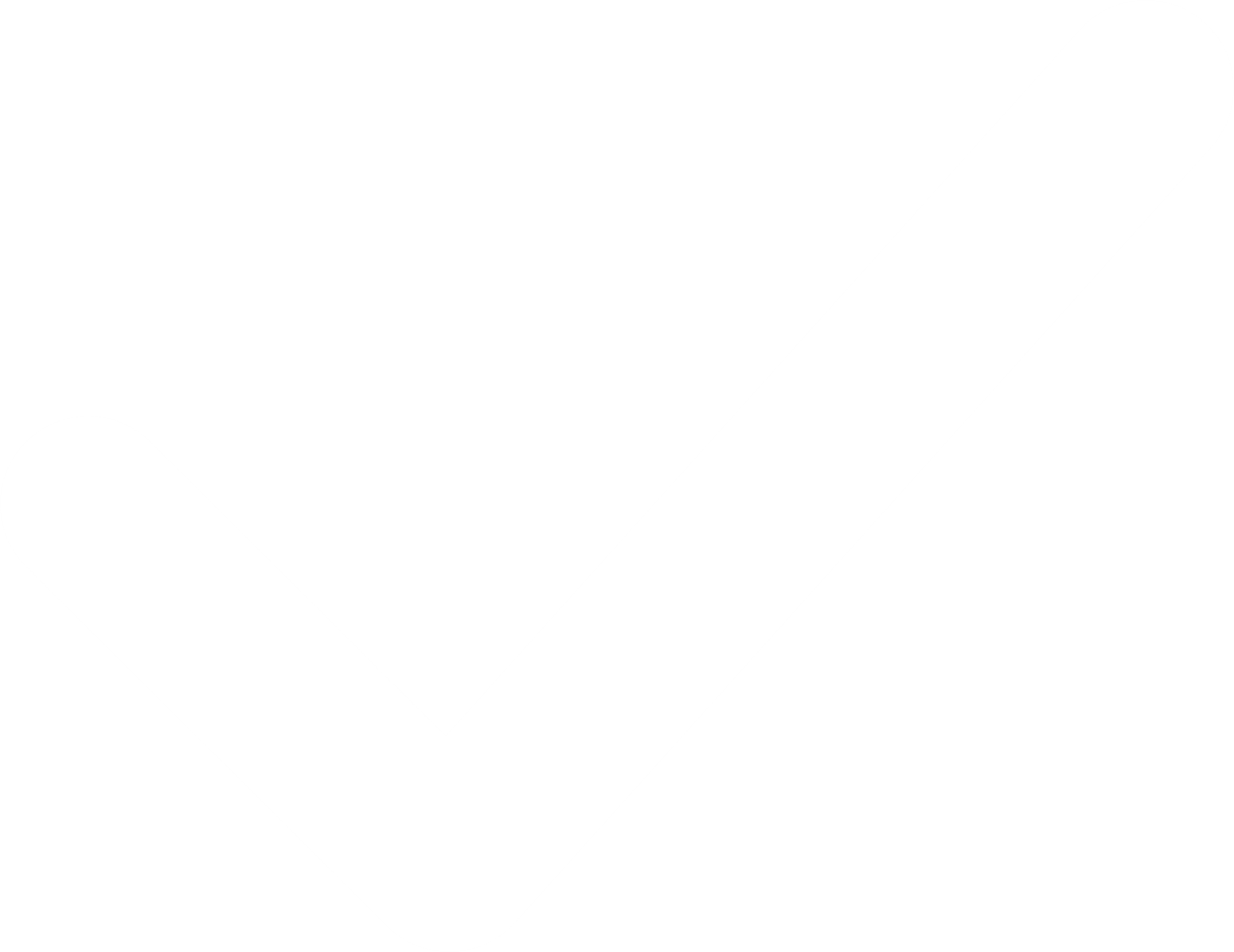 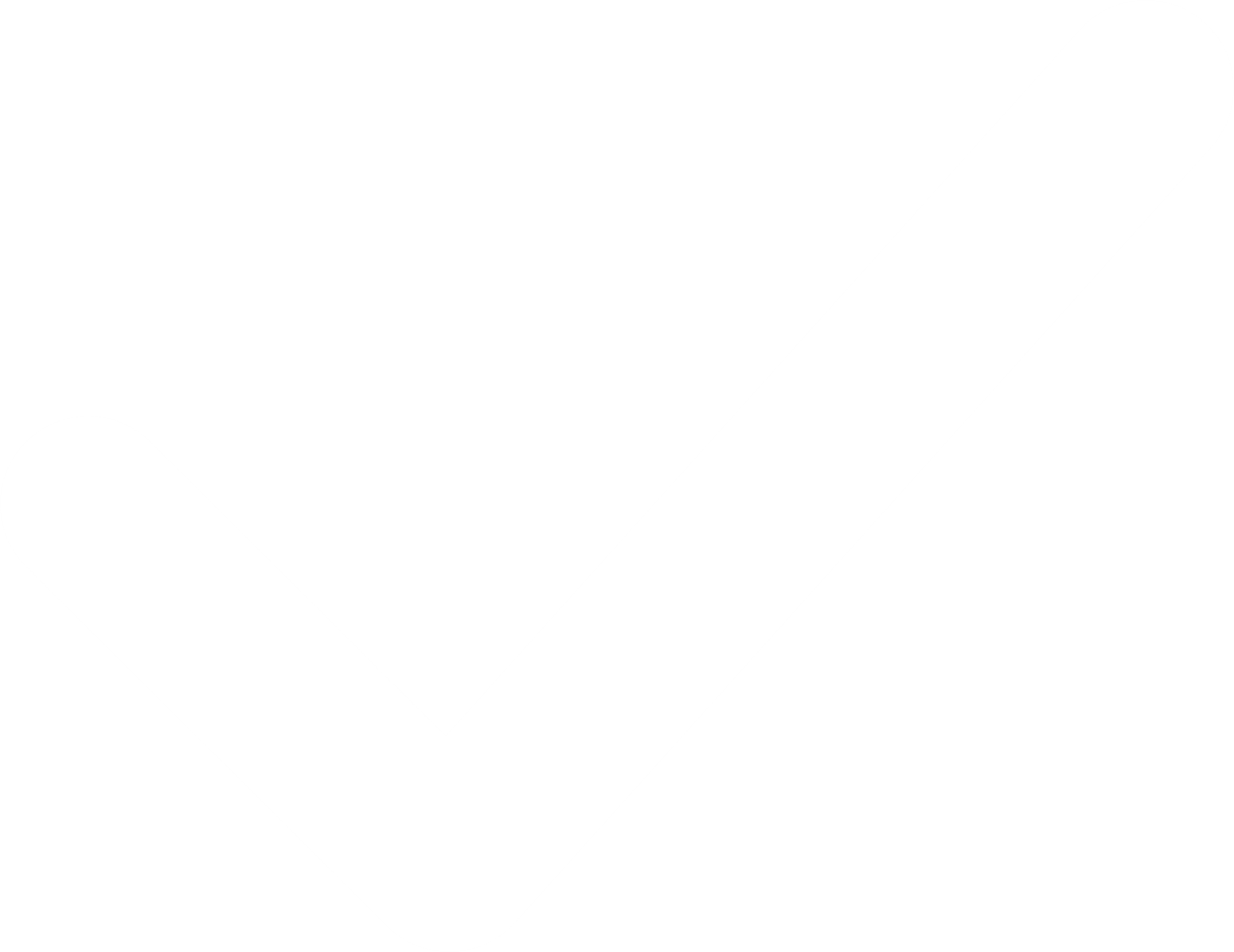 Montante de 60 bi e critérios de distribuição dos recursos definidos na CF: população (30%) e de divisão do FPE (70%).
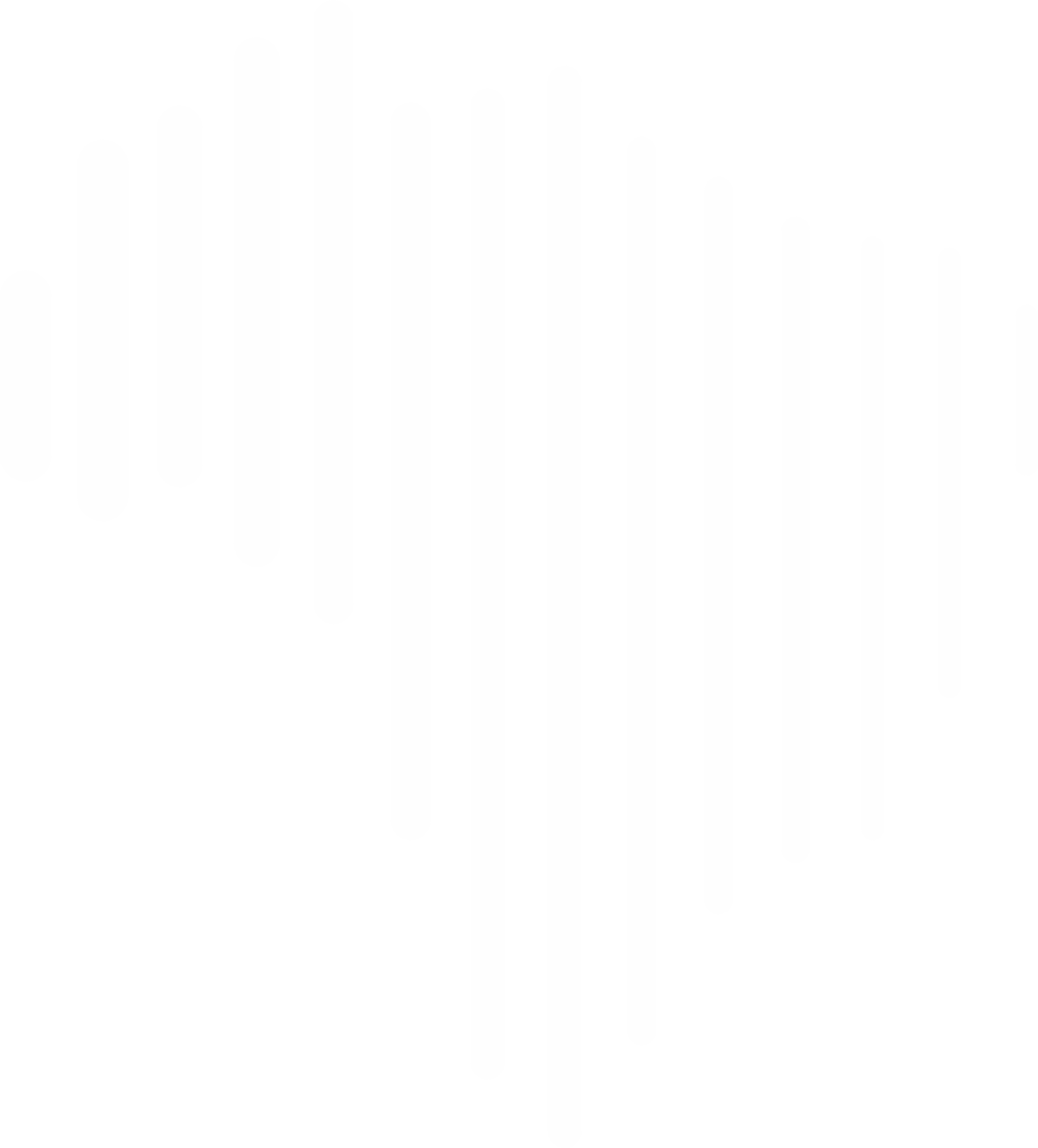 Fundo Nacional de Desenvolvimento Regional
Há preocupação dos estados menos desenvolvidos se o montante e os critérios de distribuição serão capazes de atrair e/ou manter empresas, emprego, renda e competitividade a essas regiões menos favorecidas.
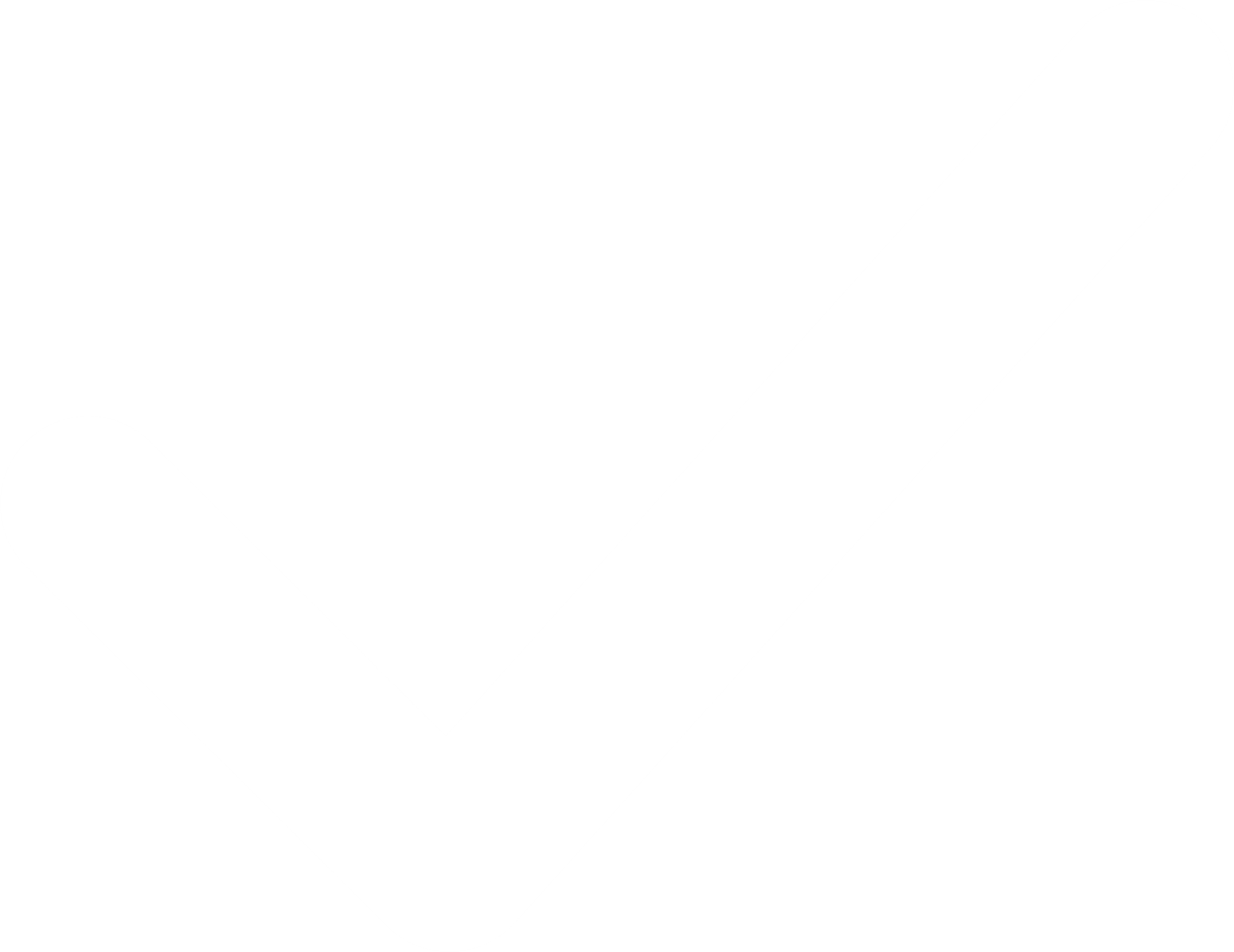 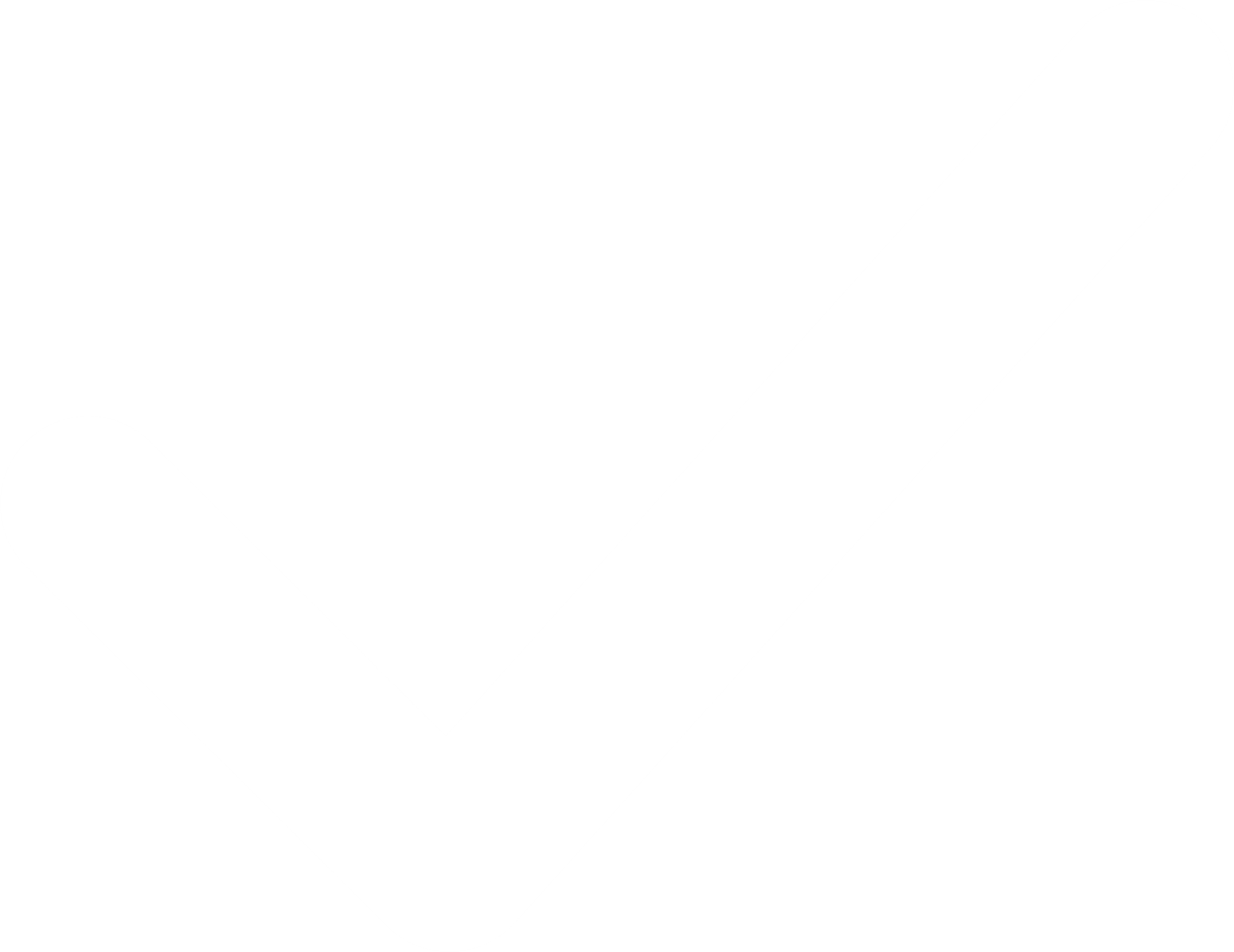 Ademais, há risco do FNDR não atender PLENAMENTE seu objetivo, com possibilidade ainda de reconcentrar investimentos nas UFs mais desenvolvidas.
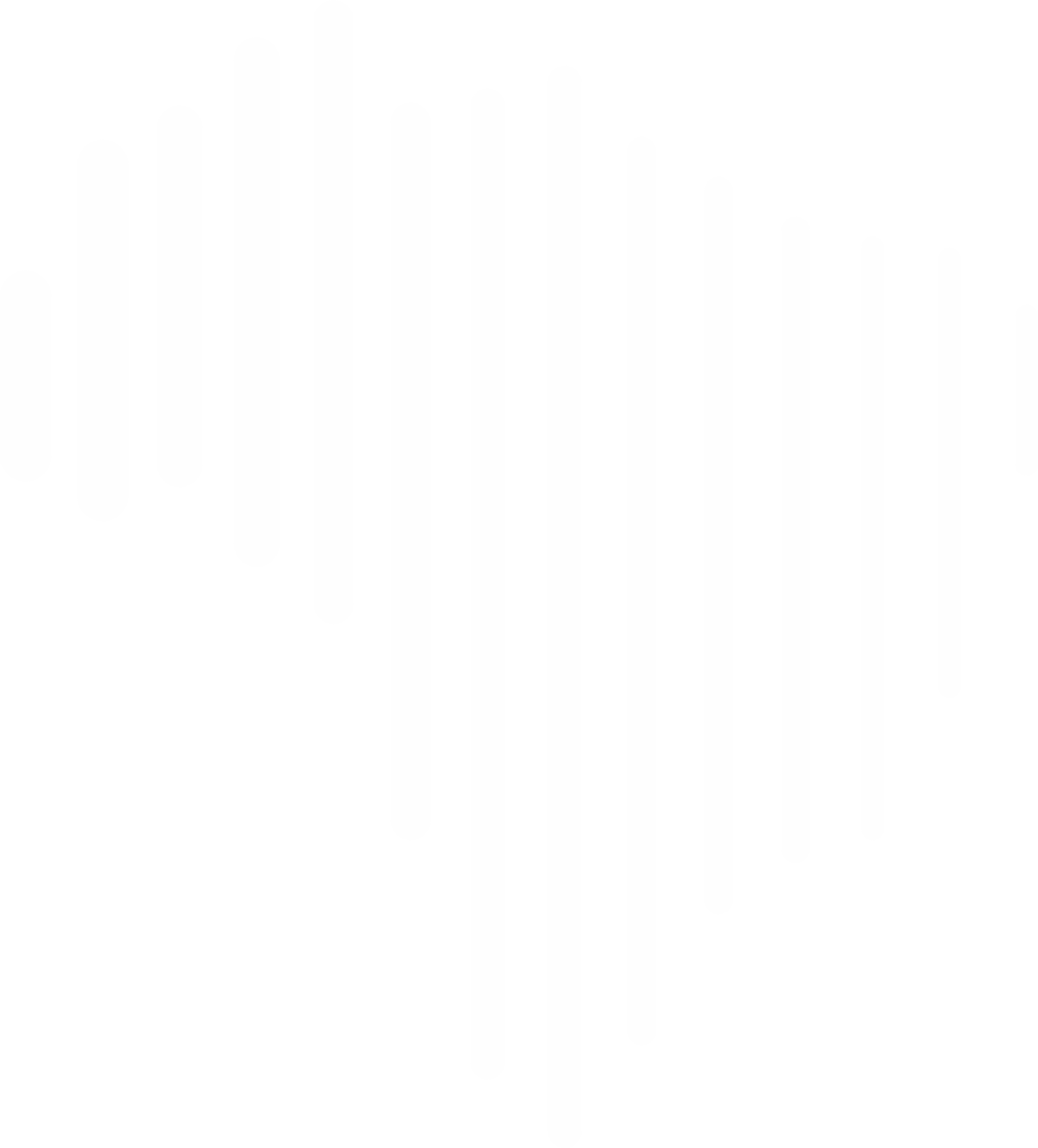 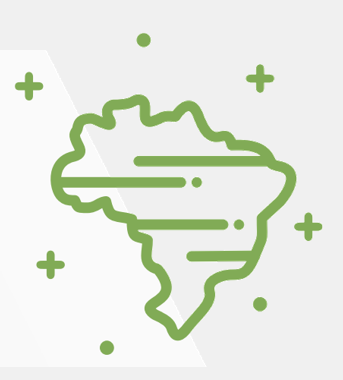 Cooperativismo entre os entese Federalismo Fiscal
O Fundo Nacional de Desenvolvimento Regional (FNDR) não irá resolver por completo as necessidades orçamentárias e financeiras de estados e municípios. Somente com a alteração do pacto federativo e a progressividade da tributação teremos um país mais justo com distribuição de renda e justiça social.
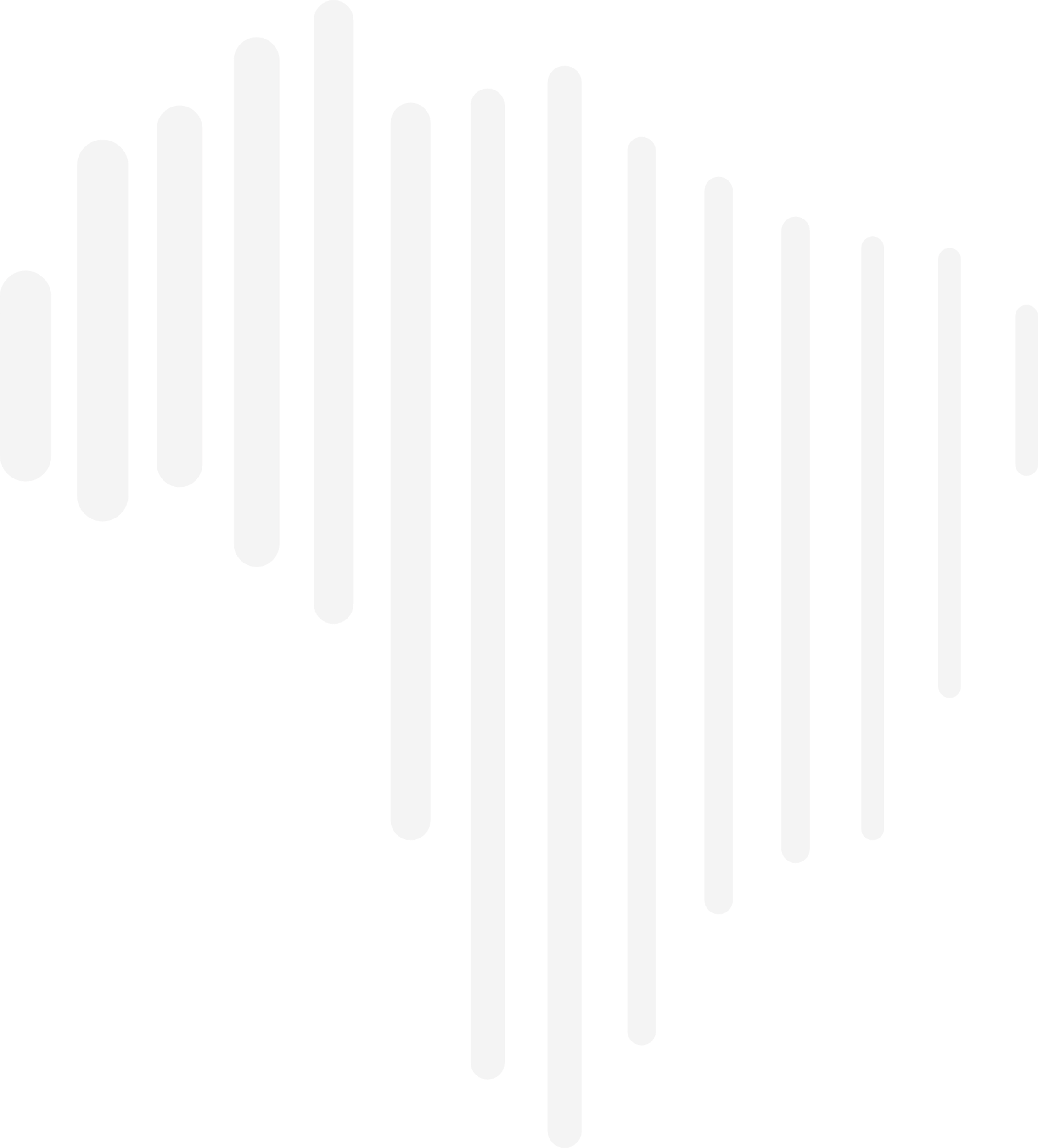 Obrigado!
Carlos Eduardo Xavier
Presidente do COMSEFAZ
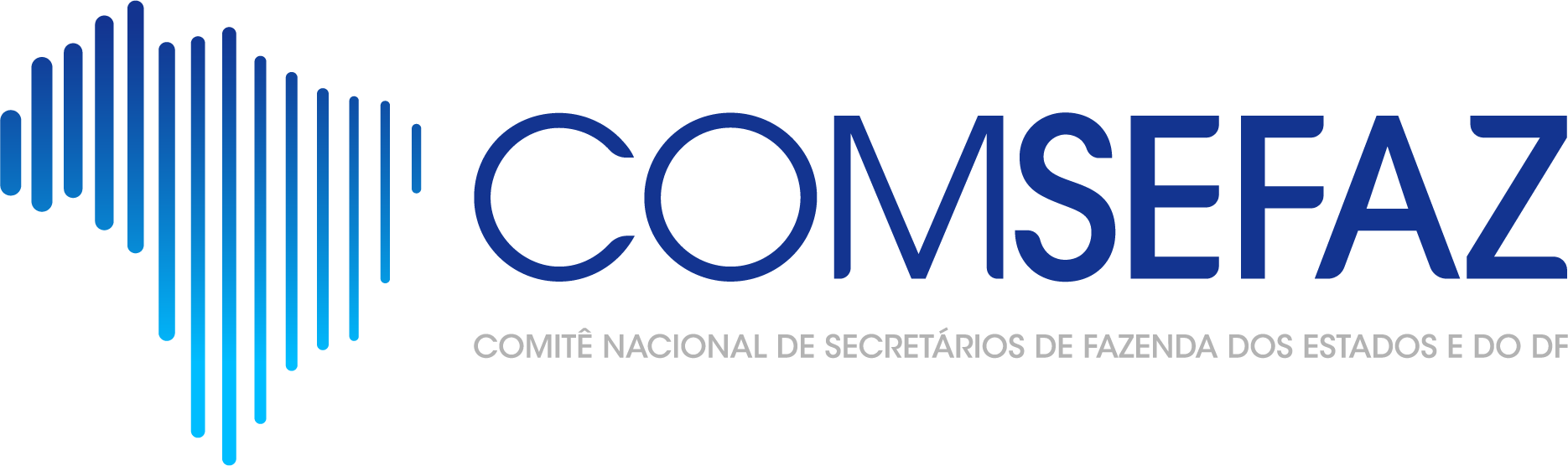 www.comsefaz.org.br